Cisco Networking Academy and NDG PresentGive Students Limitless Opportunities with Linux Courses
Grace Bixby
Project Manager // Network Development Group
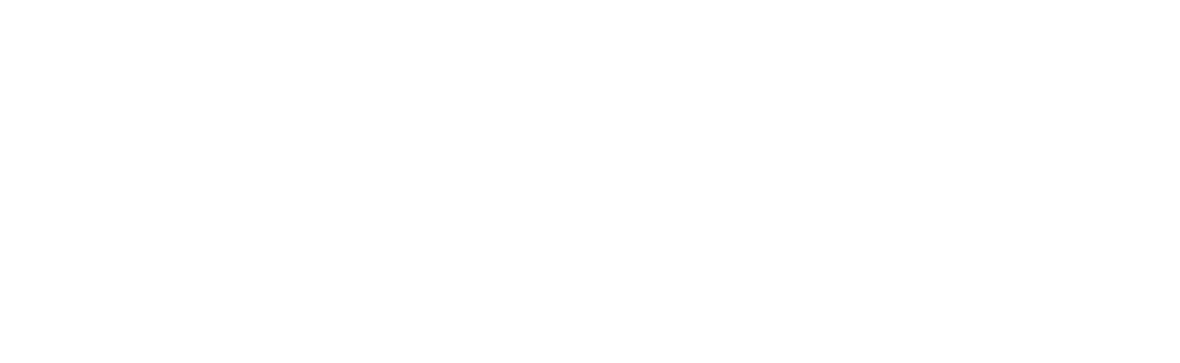 Who is NDG?
Focus: Serving others by helping with job skills
Mission: Help academic institutions teach IT
Develop instructional content aligned to jobs
Working with academia 15+ years
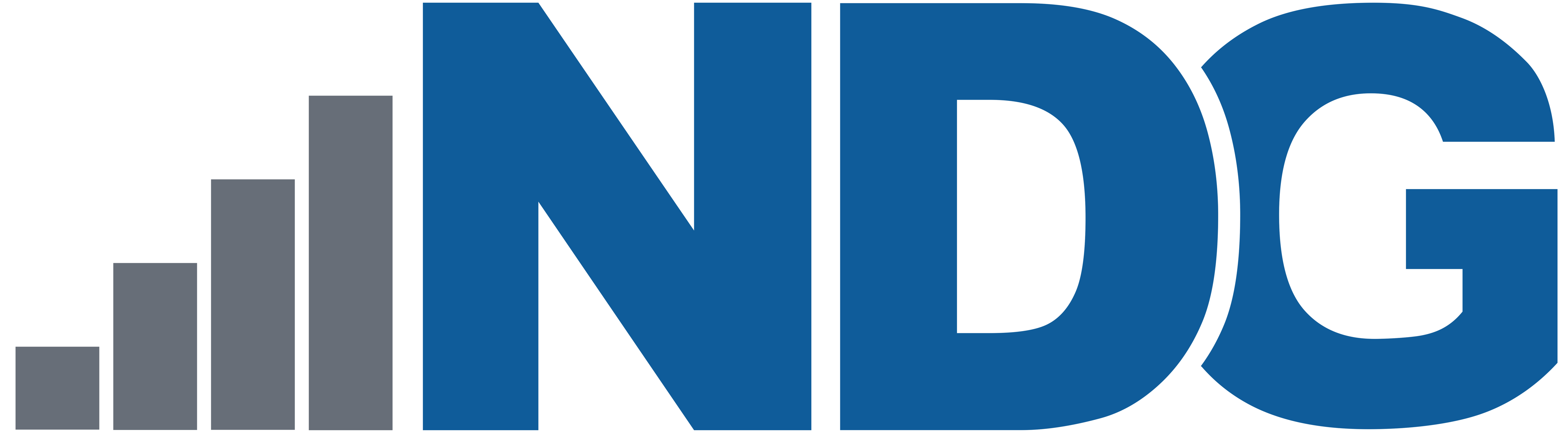 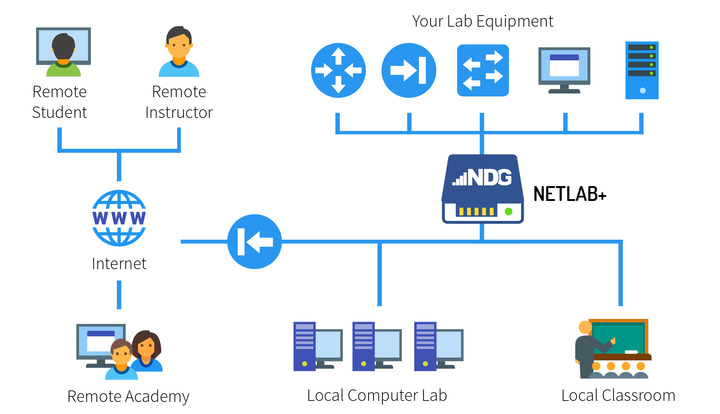 NETLAB+ A solution schools host or NDG provides as a service.
[Speaker Notes: Netlab+ is a software product loaded on an appliance that academic institutions use to host Cisco equipment and VMware servers. 
This is important because Cisco requires equipment to teach Cisco courses
Previously learners and instructors could only access the lab equipment in the classroom
They can now learn from anywhere, the local classroom, computer lab or anywhere on the internet. 
Students can get more hands on access to lab equipment. 
It also allows for hybrid and distance learning models, where a learner can be in one location and the instructor in another.]
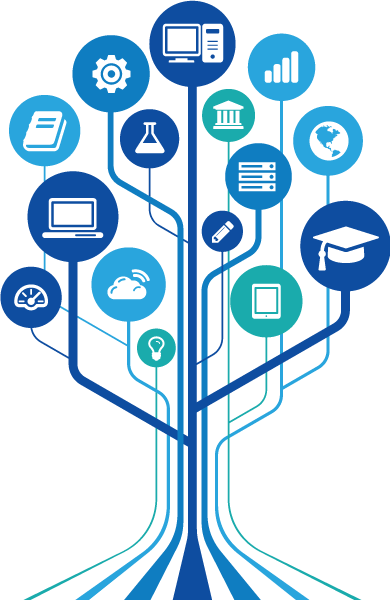 NETLAB+ Features
Remote Access
Lab Content
Scheduler
Proactive Resource Awareness
Automation and Assessment
System Administration
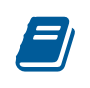 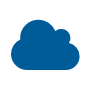 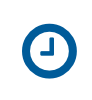 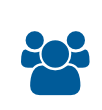 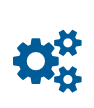 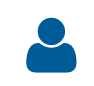 NETLAB+ VE
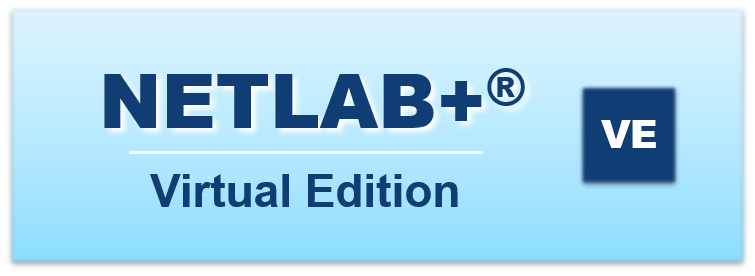 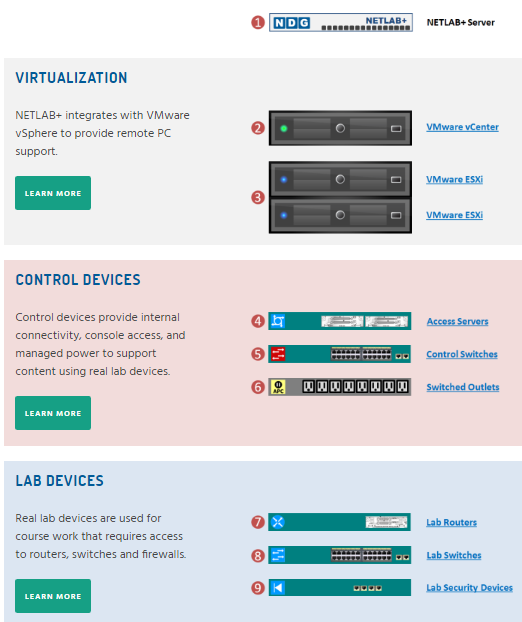 NETLAB+ hardware replaced with virtual appliance

Virtual appliance will “run” on the vCenter server

  Two options for new customers:

  Option 1:  vCenter server and NETLAB+ VE

  Option 2:  NETLAB+ VE
Why Linux?
¡Linux está en todas partes!
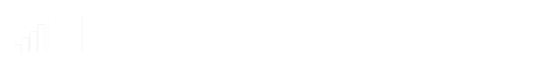 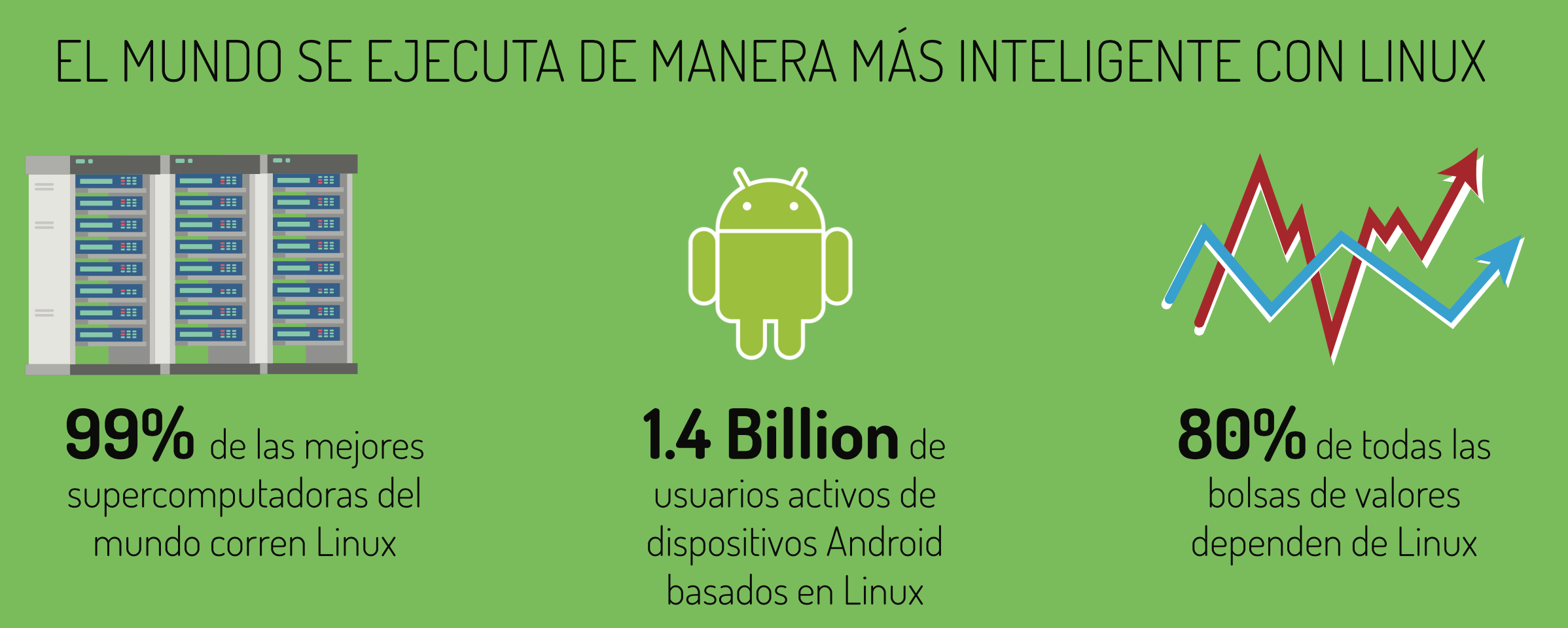 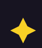 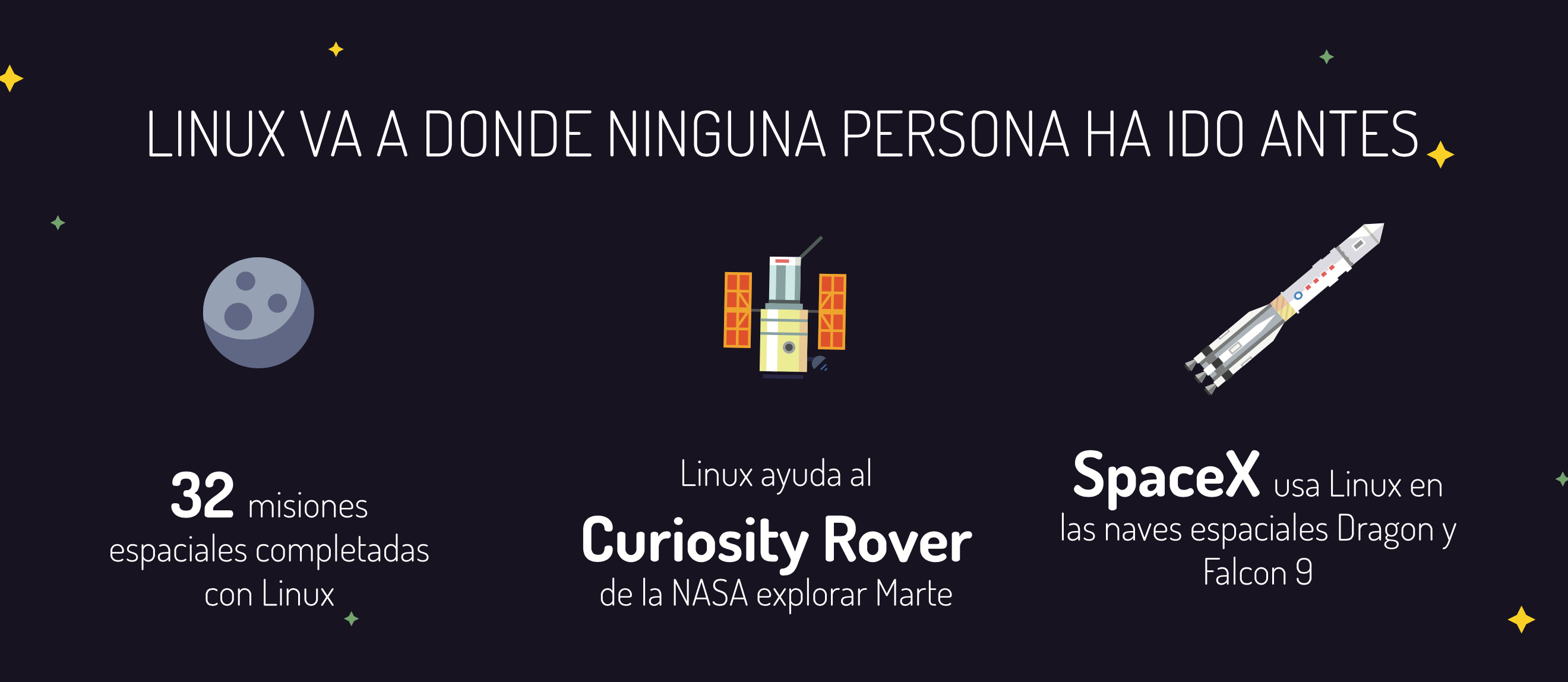 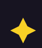 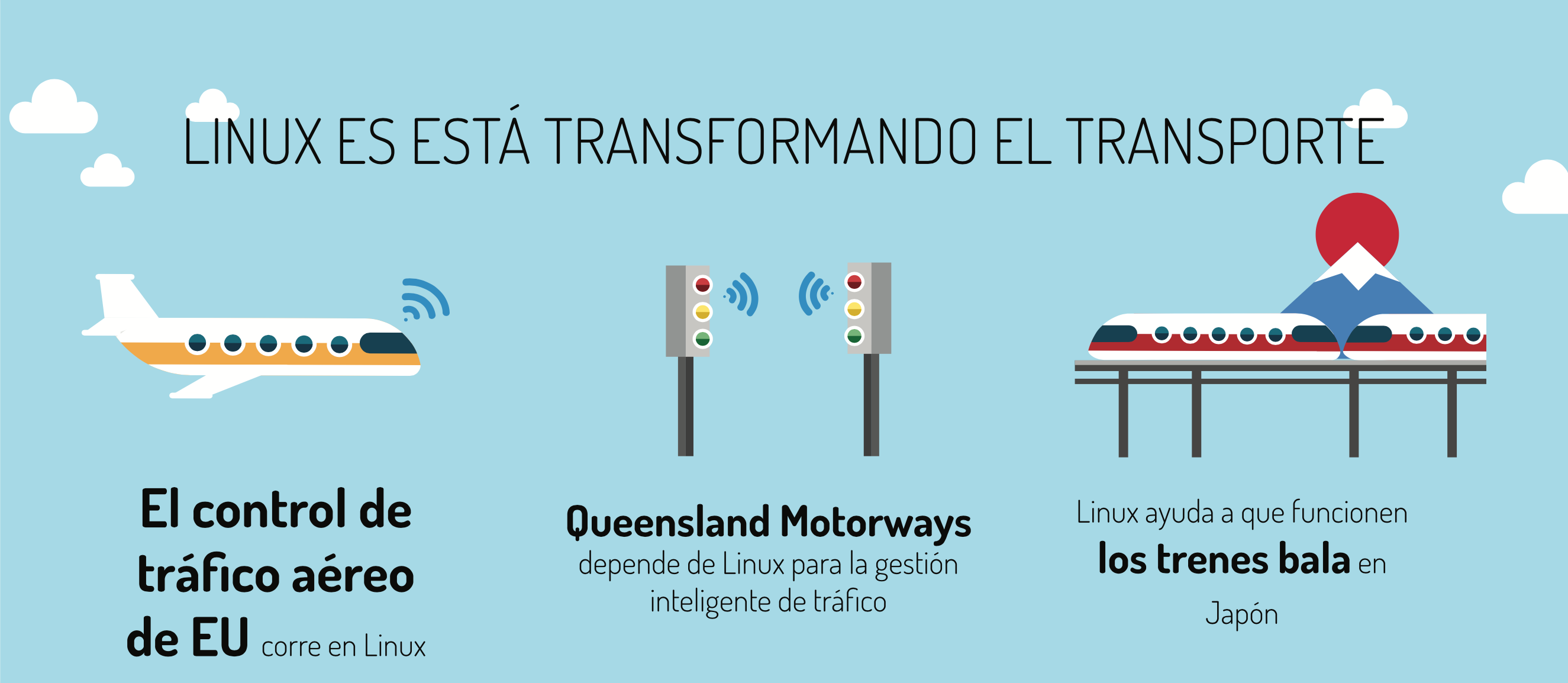 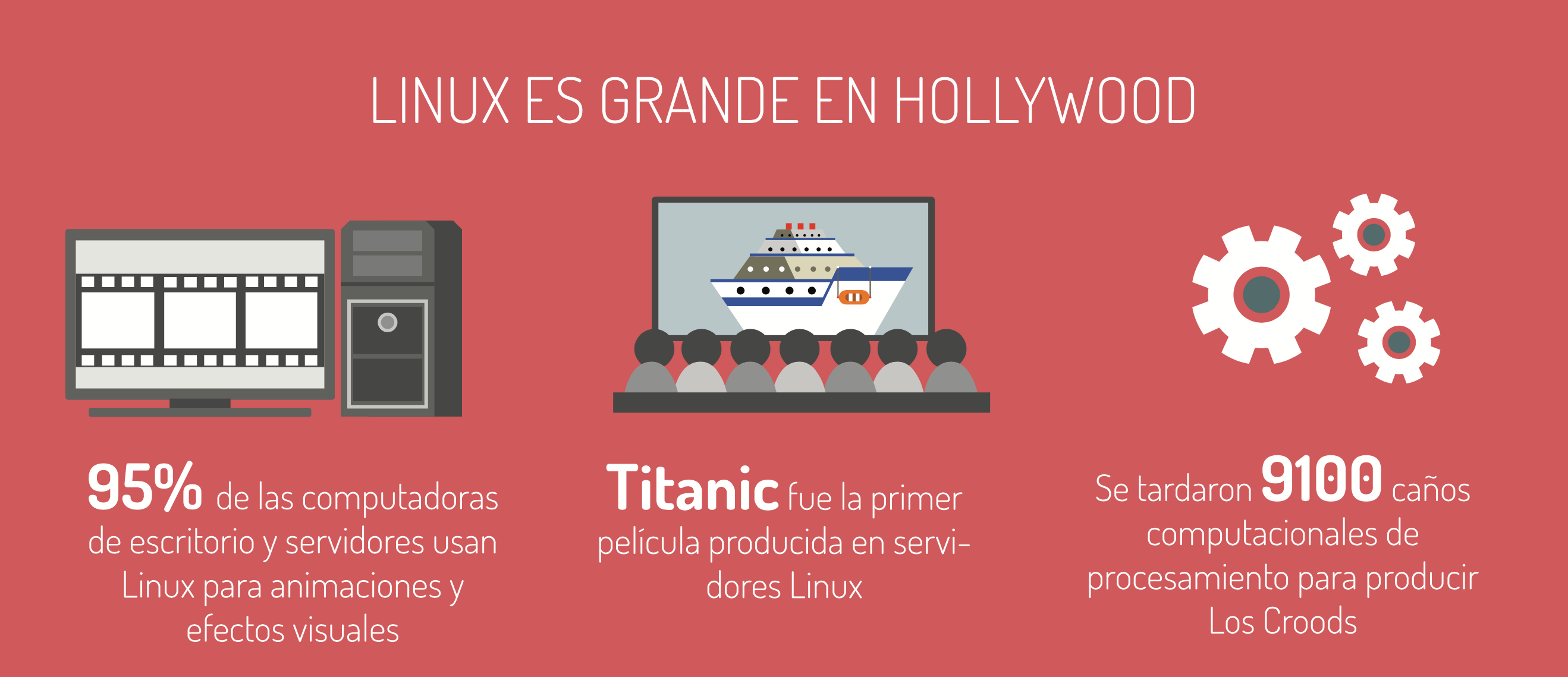 Companies That Use Linux
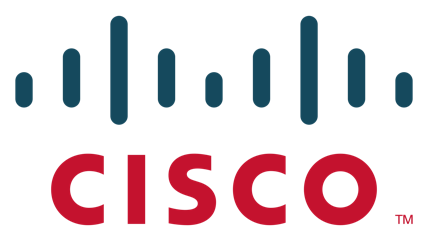 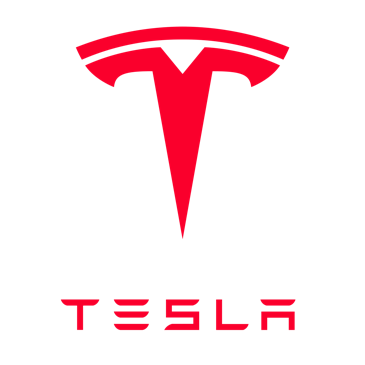 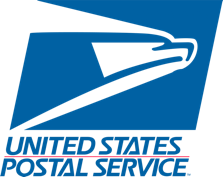 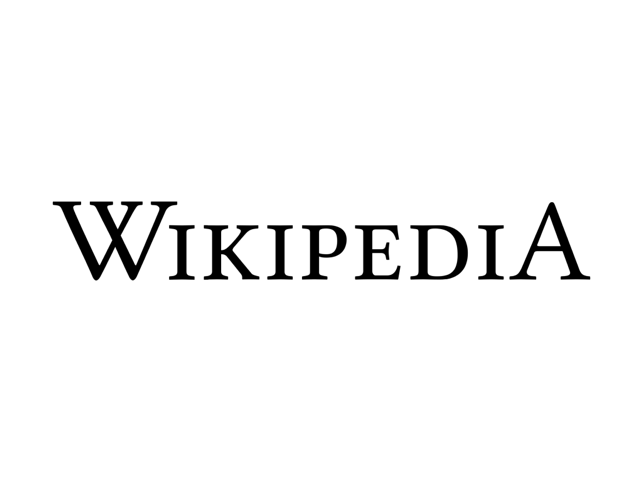 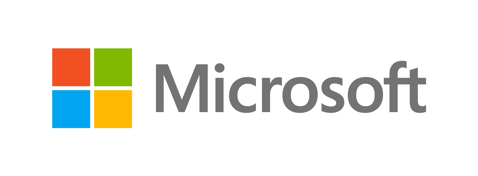 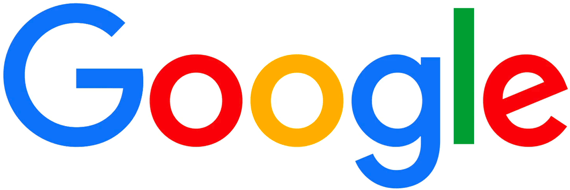 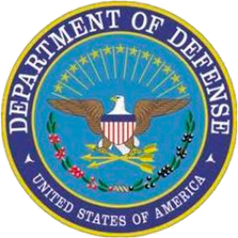 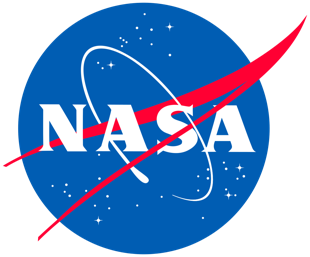 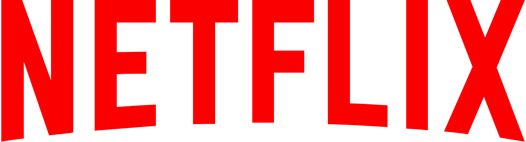 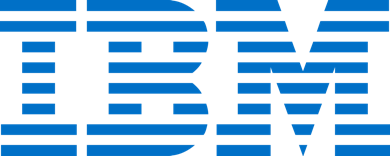 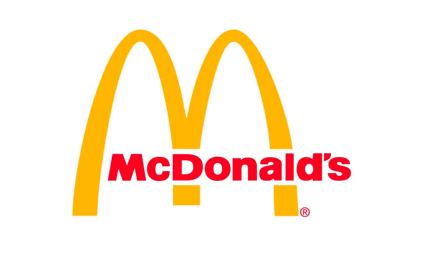 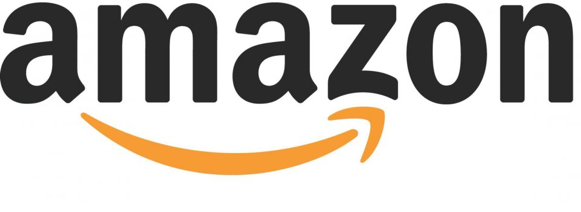 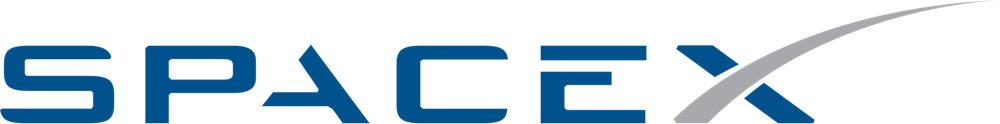 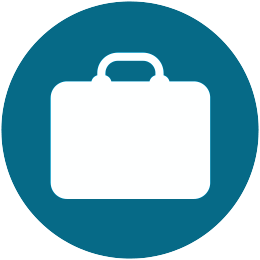 Interesting Opportunities for Linux Professionals
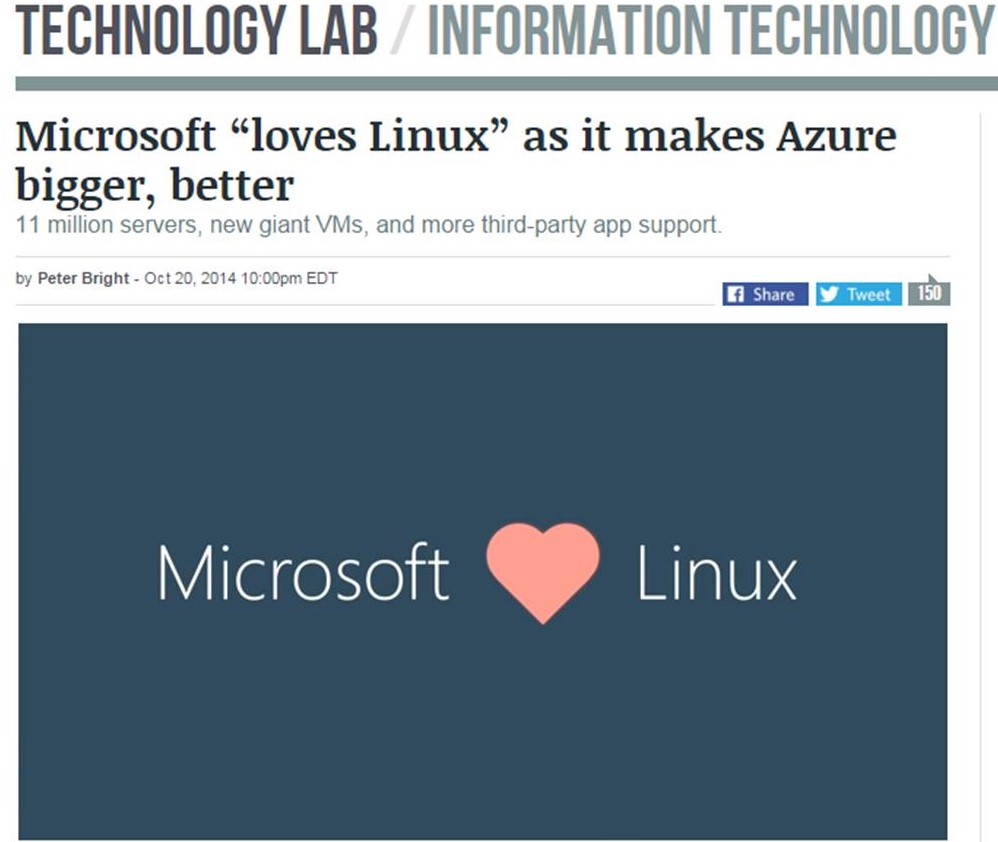 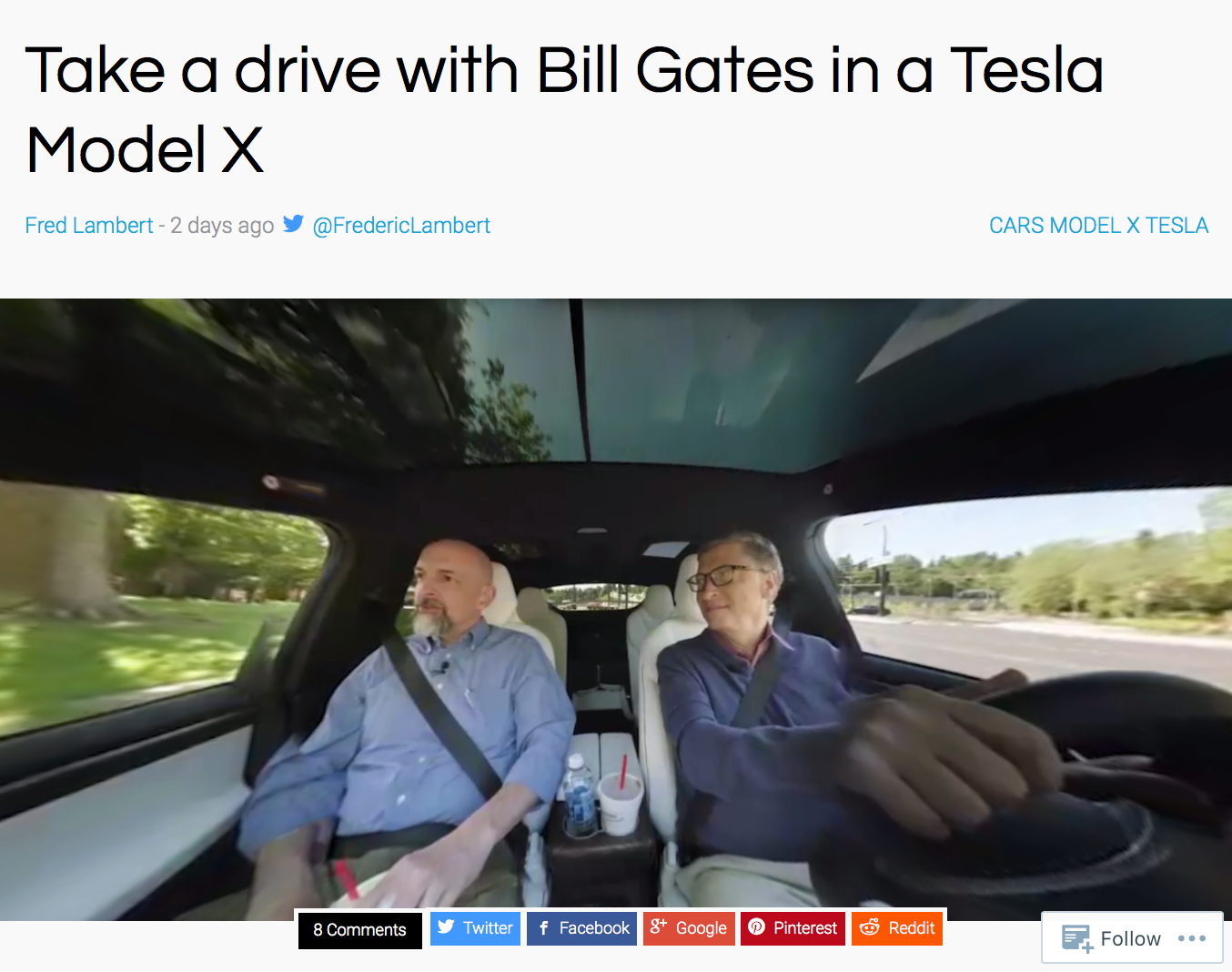 [Speaker Notes: http://electrek.co/2016/05/18/take-a-drive-bill-gates-tesla-model-x/

https://blogs.technet.microsoft.com/windowsserver/2015/05/06/microsoft-loves-linux/]
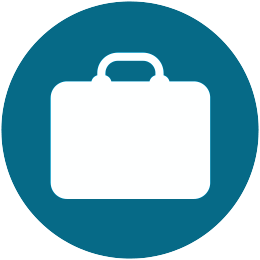 Example: Cisco wants Linux professionals too!
Linux Skills Are In Demand
Linux Skills Are In Demand
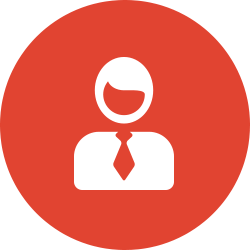 97% of hiring managers plan to hire Linux talent within 6 months
88% of hiring managers say it is difficult to find qualified Linux talent
90% of professionals say that knowing Linux has advanced their careers
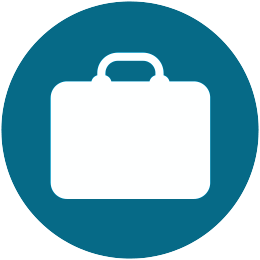 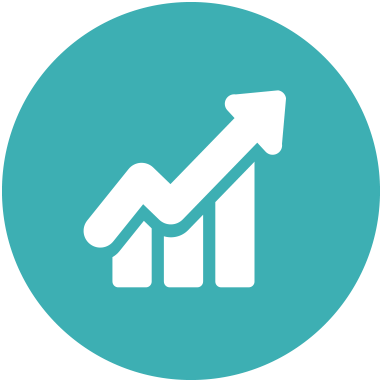 Source:  2015 Linux Jobs Report (Linux Foundation and Dice)
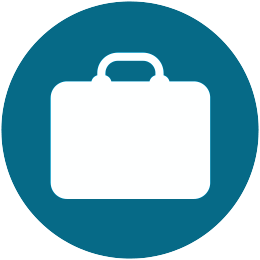 Linux Skills Are In Demand
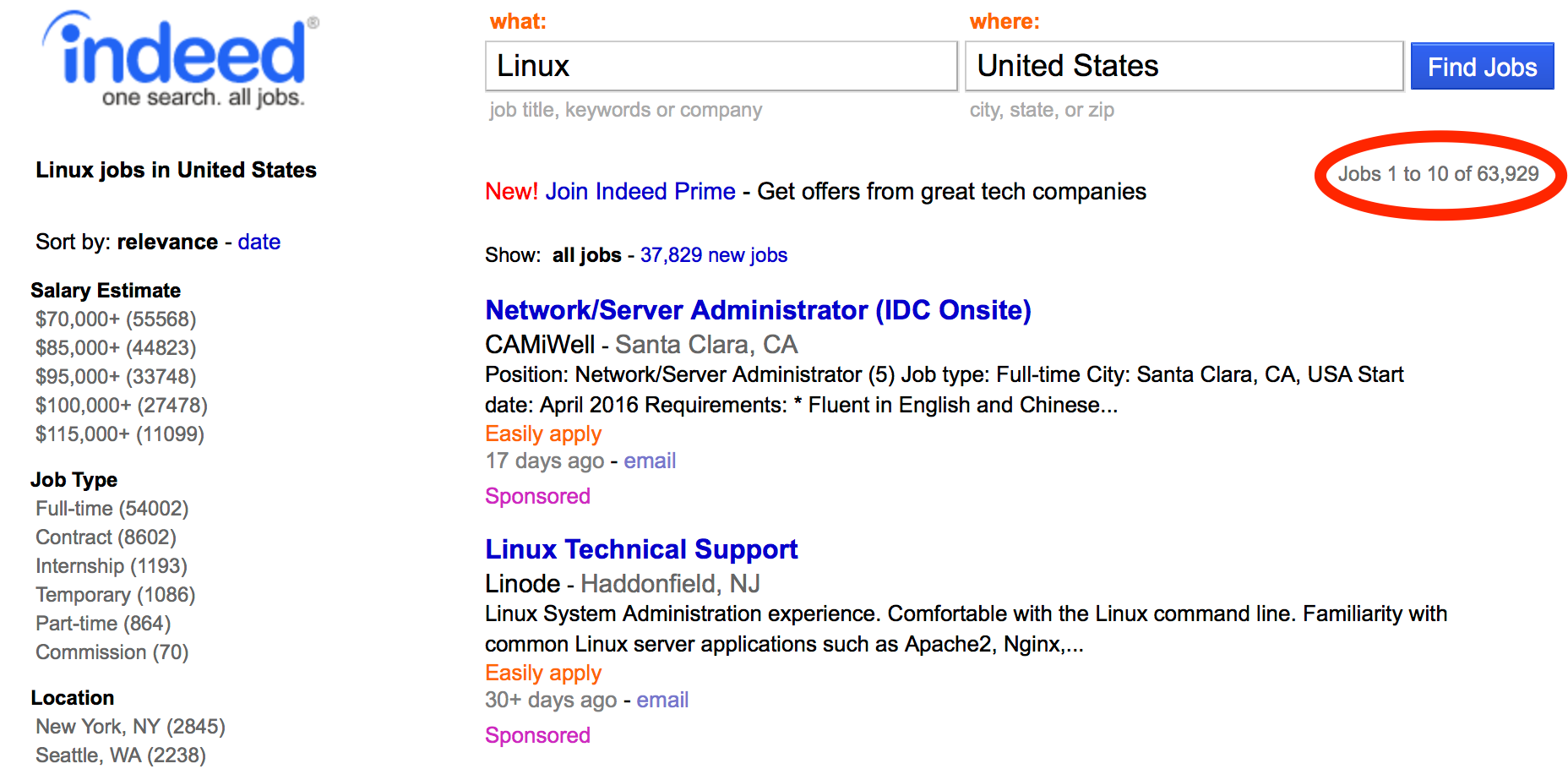 Linux Salary Guide
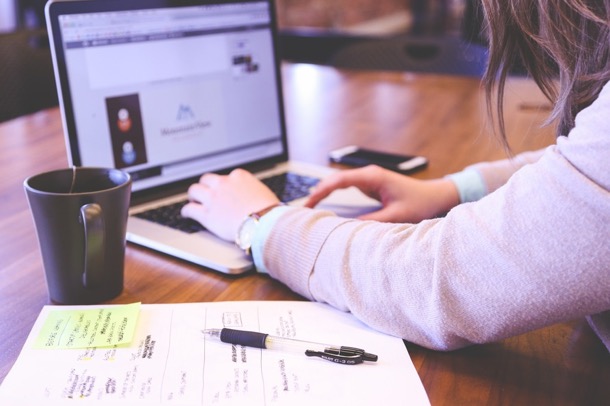 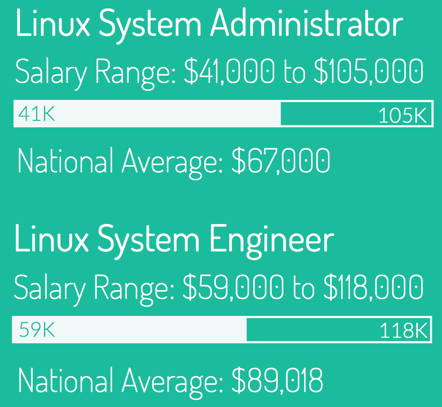 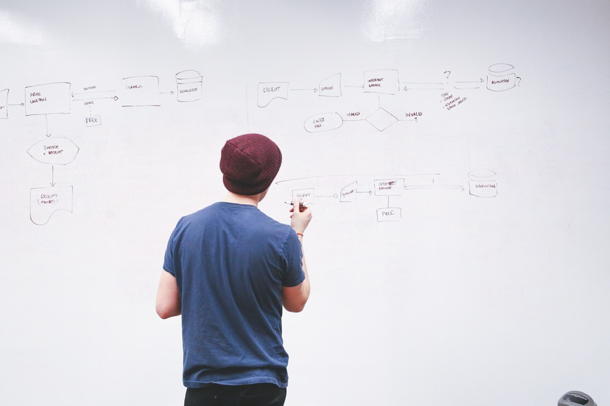 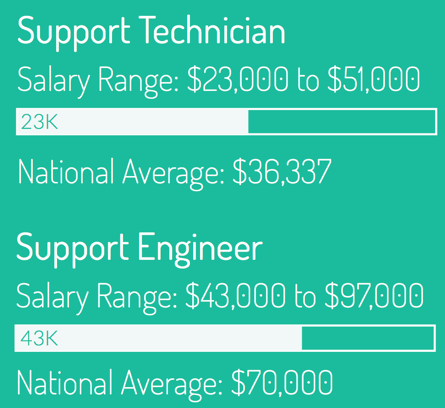 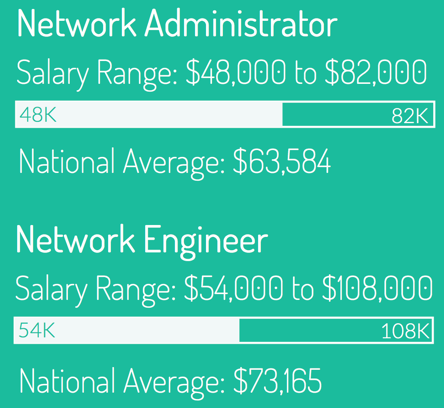 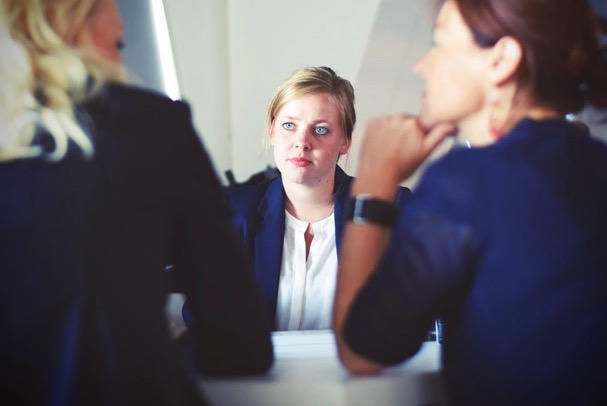 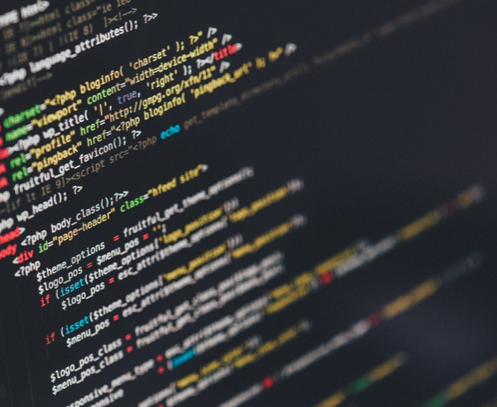 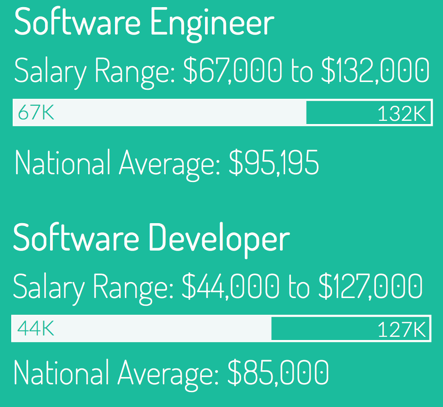 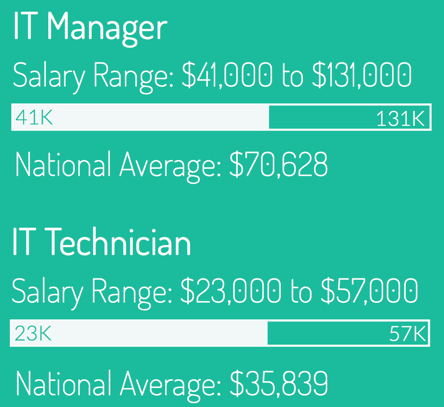 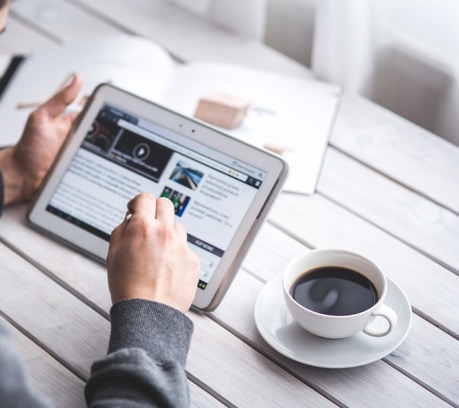 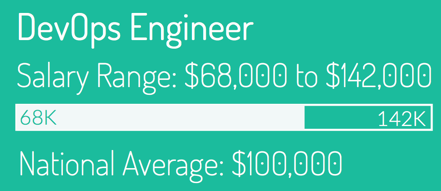 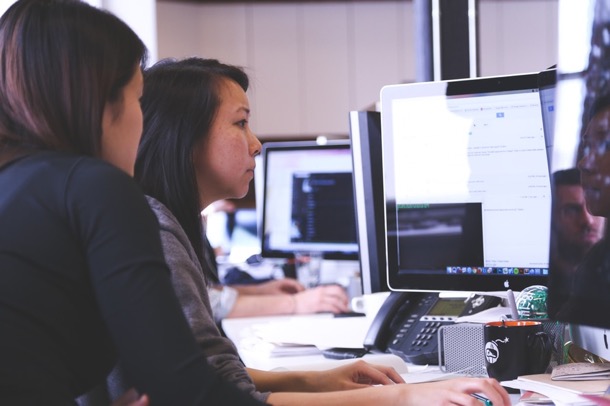 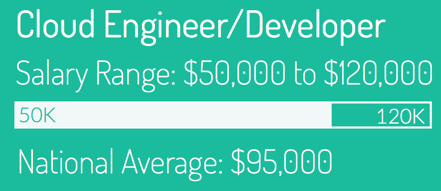 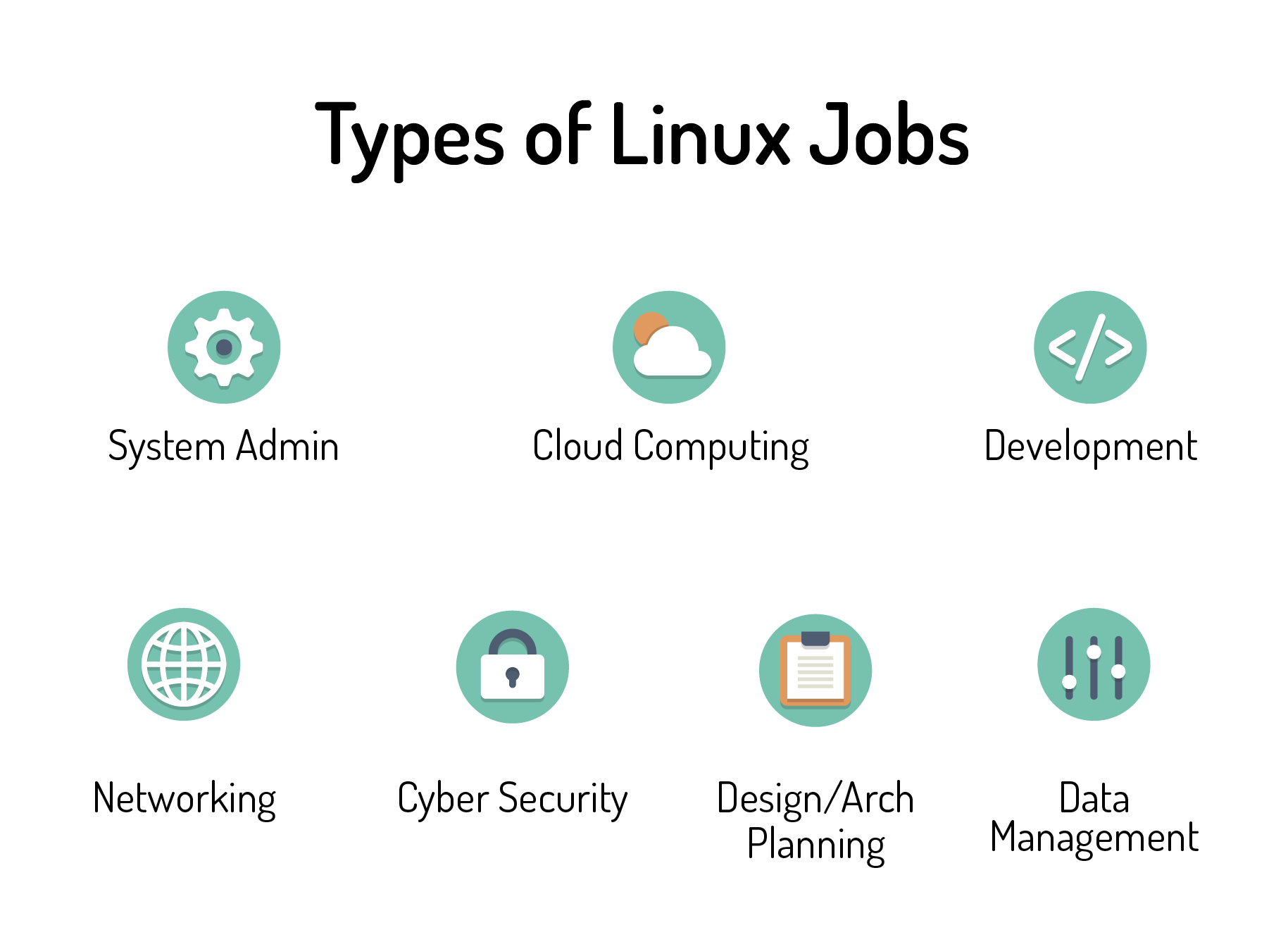 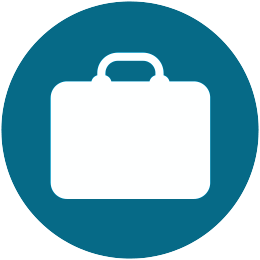 Linux is a core skill for all IT professionals.
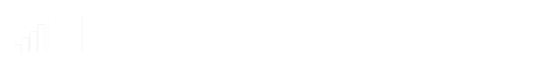 NDG Linux Courses
NDG Linux Courses Offered to Cisco Networking Academies
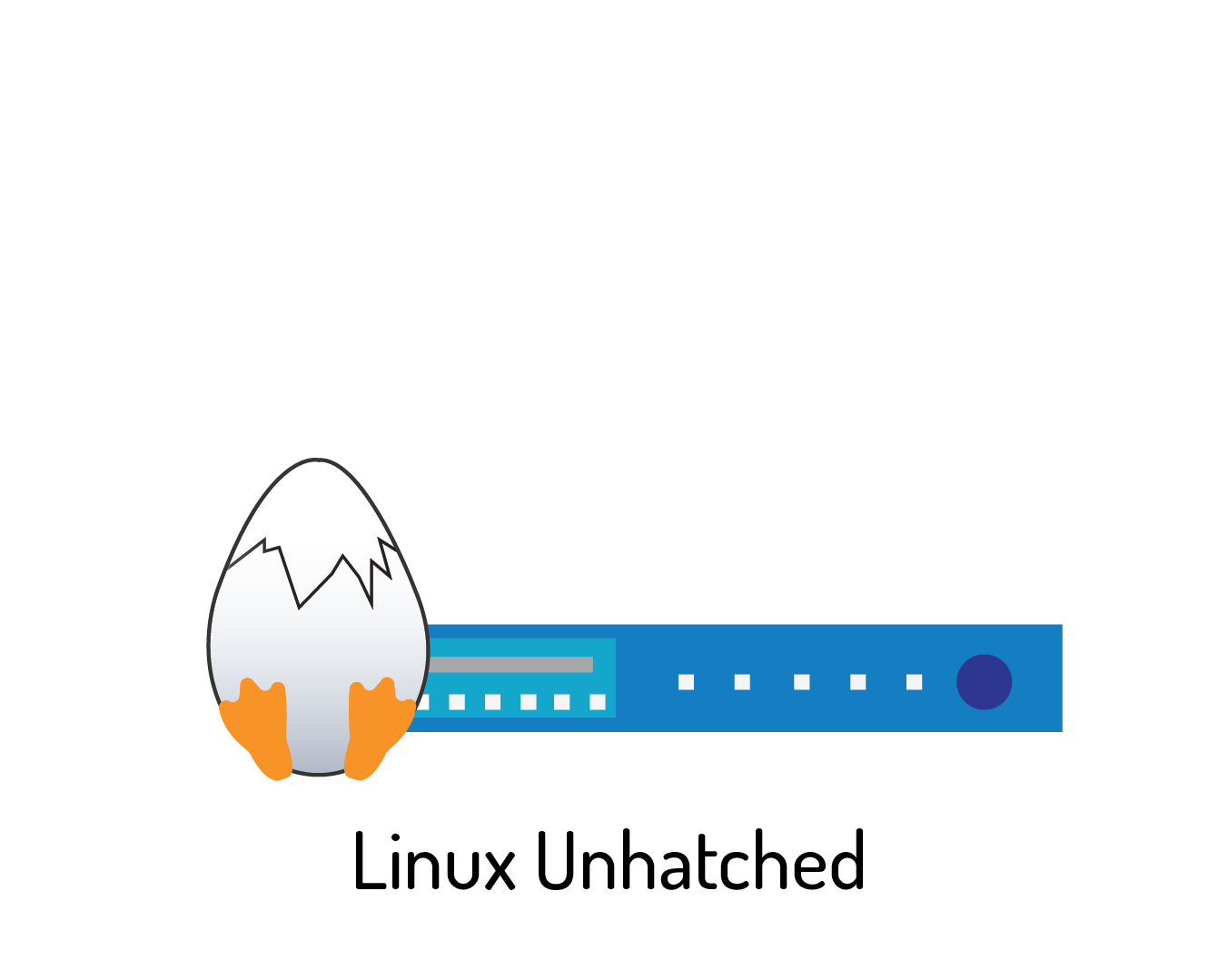 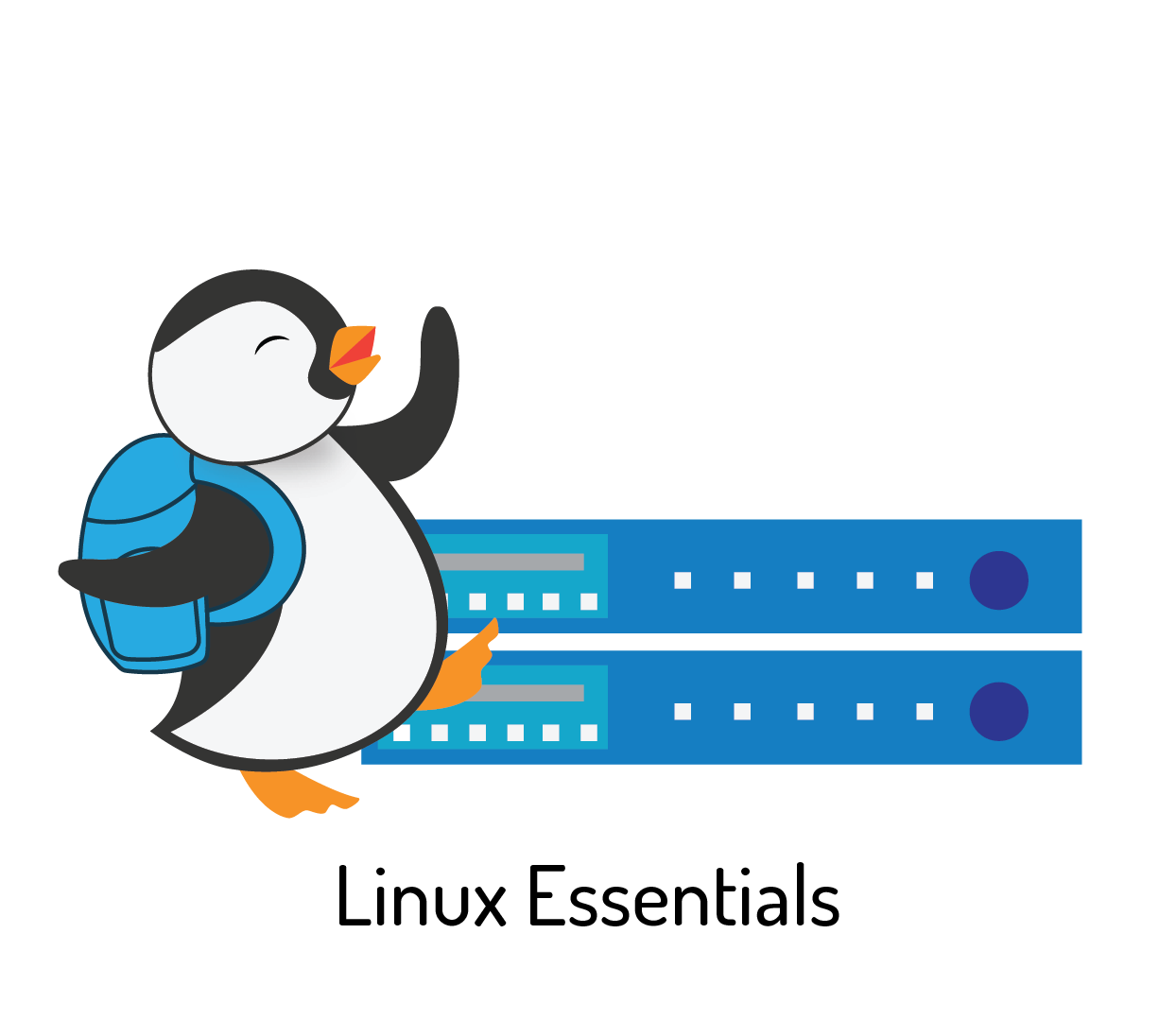 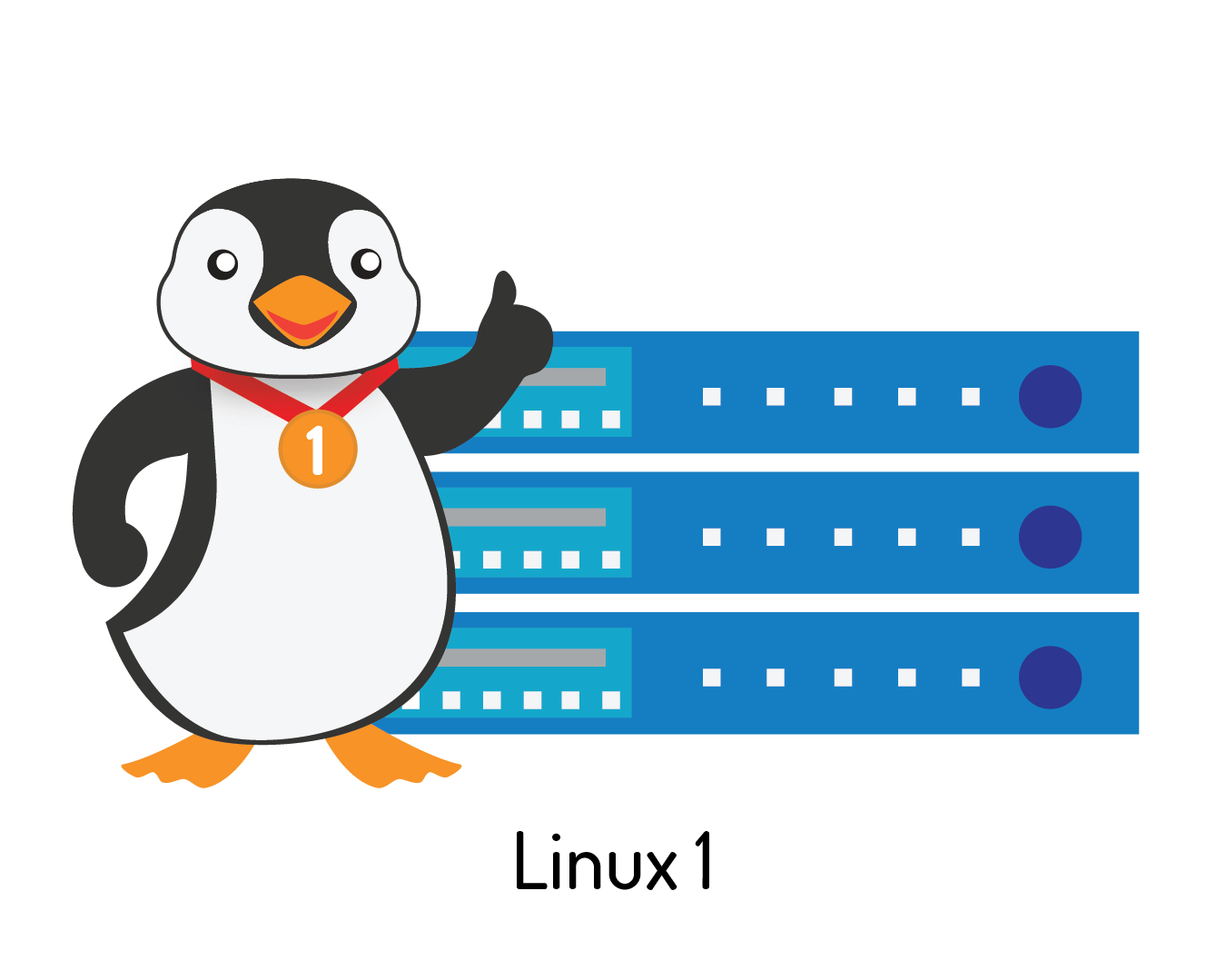 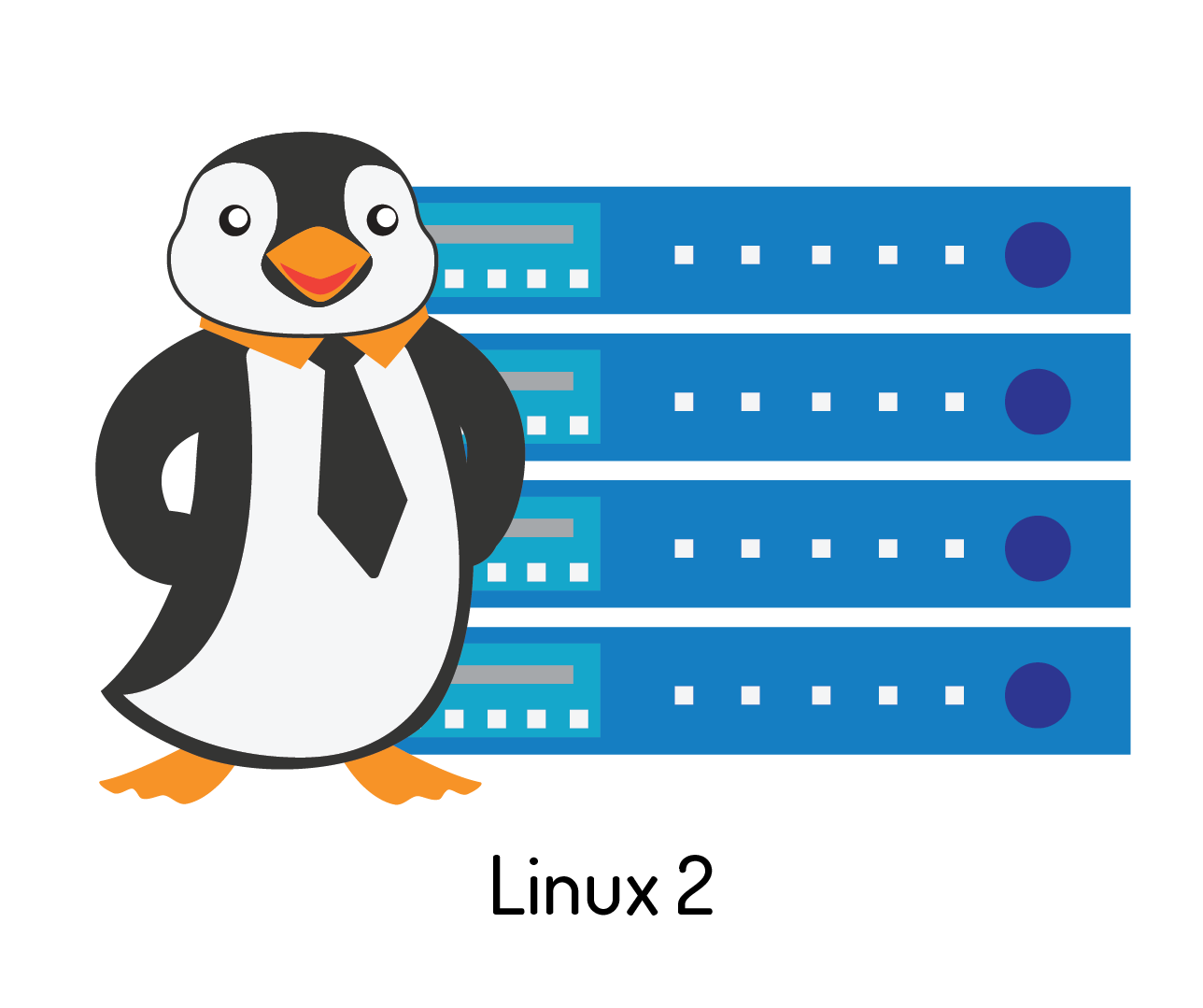 NDG Linux Essentials
NDG Linux 1
NDG Linux 2
NDG Linux Unhatched
Easy to Use
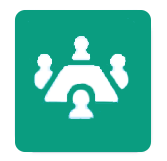 Delivered on the Networking Academy learning platform
Real command-line experience through NDG virtual terminal
Lectures, content, labs, assessments, and classroom aids
Certifications Help Students Stand Out
44% of hiring managers are more likely to hire a candidate with Linux certification.
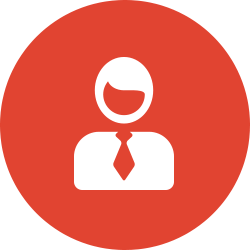 Certifications Help Students Stand Out
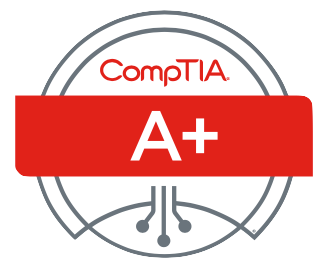 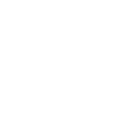 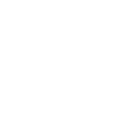 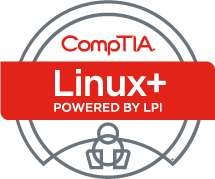 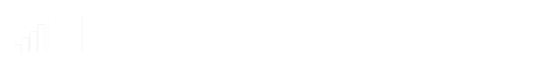 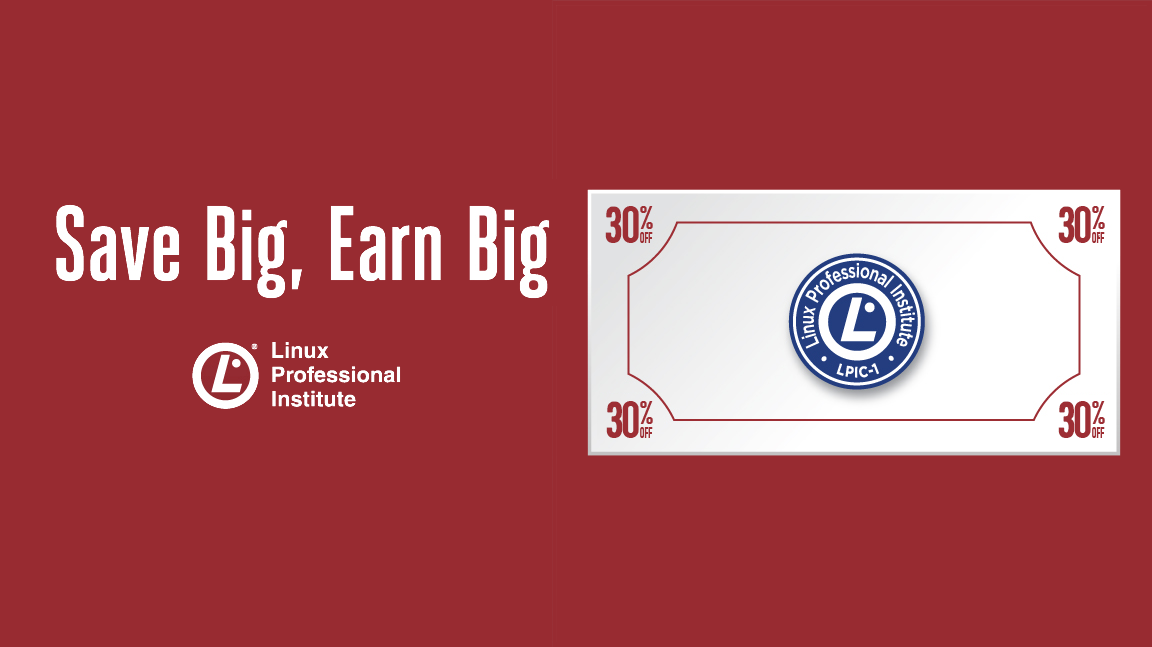 Learn By Doing!
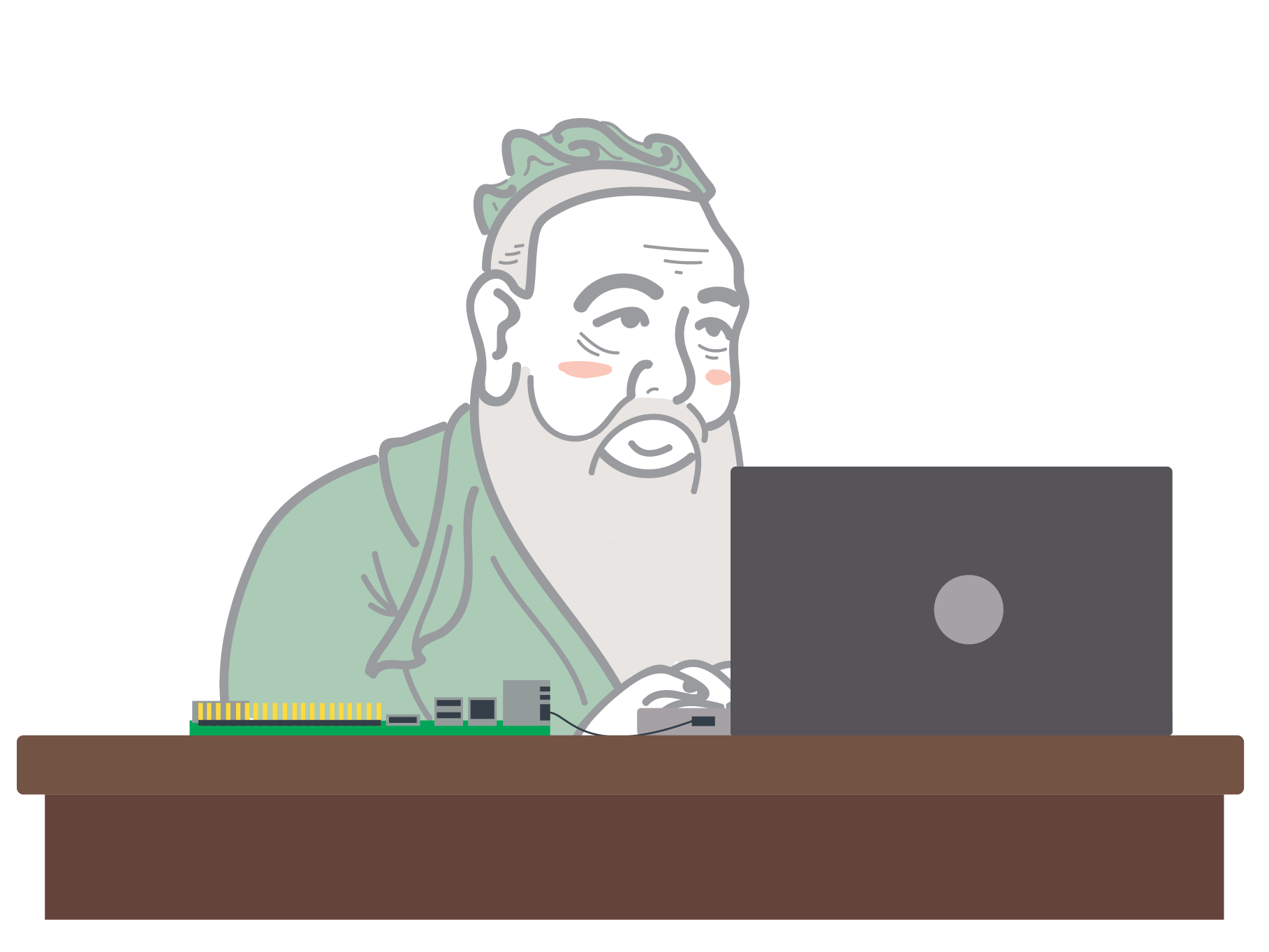 “I hear and I forget.
I see and I remember. 
I do and I understand.”
Confucius
Course Content with Virtual Machine
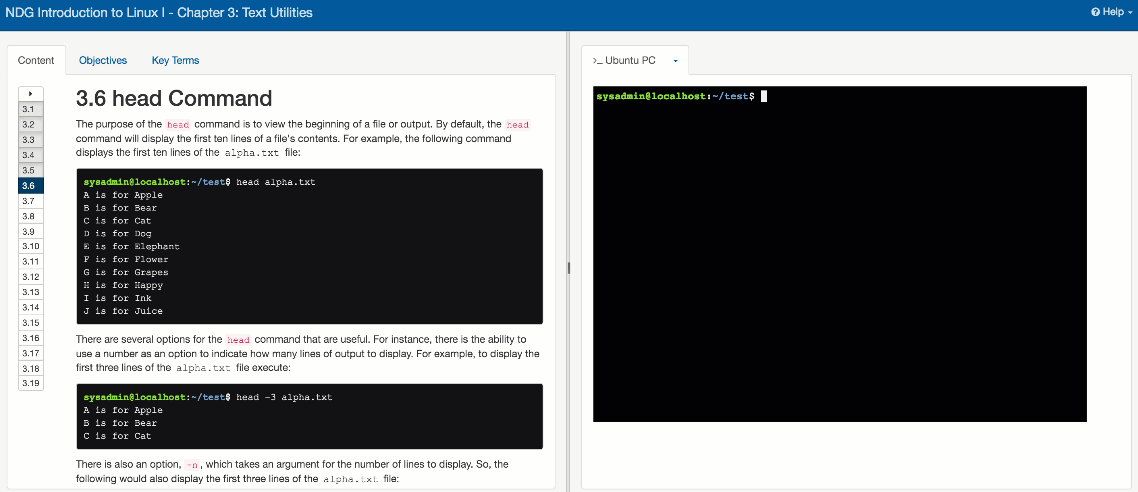 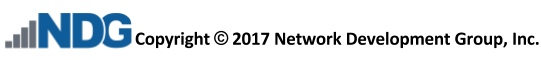 Easy to Get Started
No Special Training
No Lab Equipment
Free To Instructors
Economical
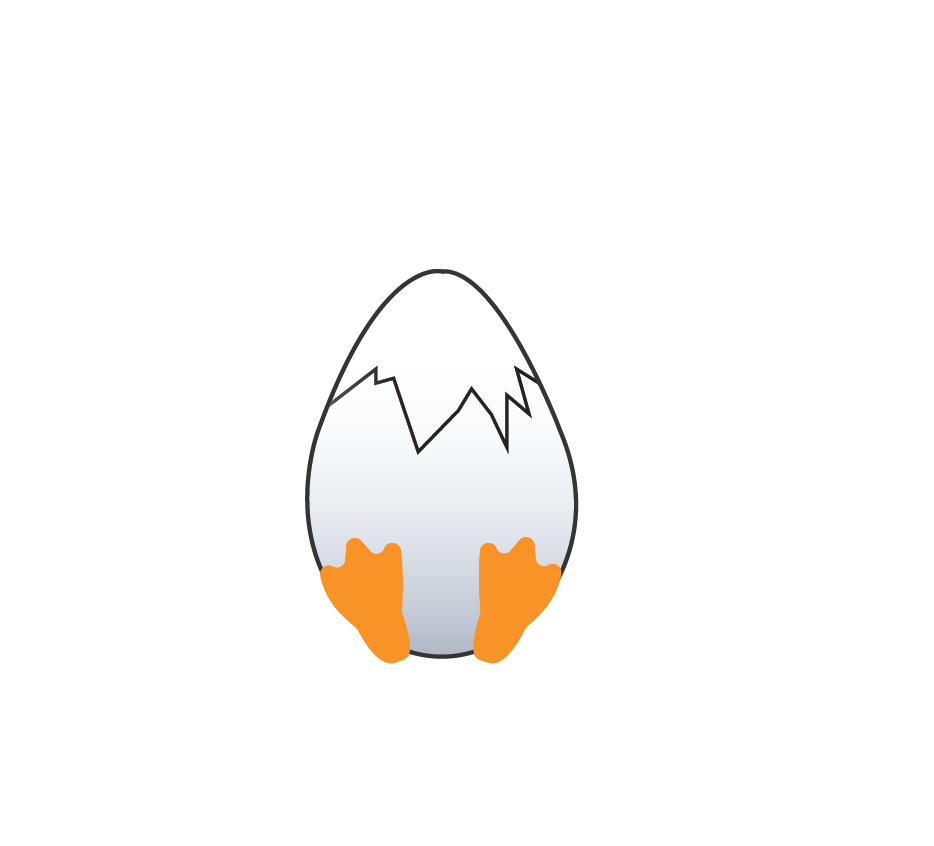 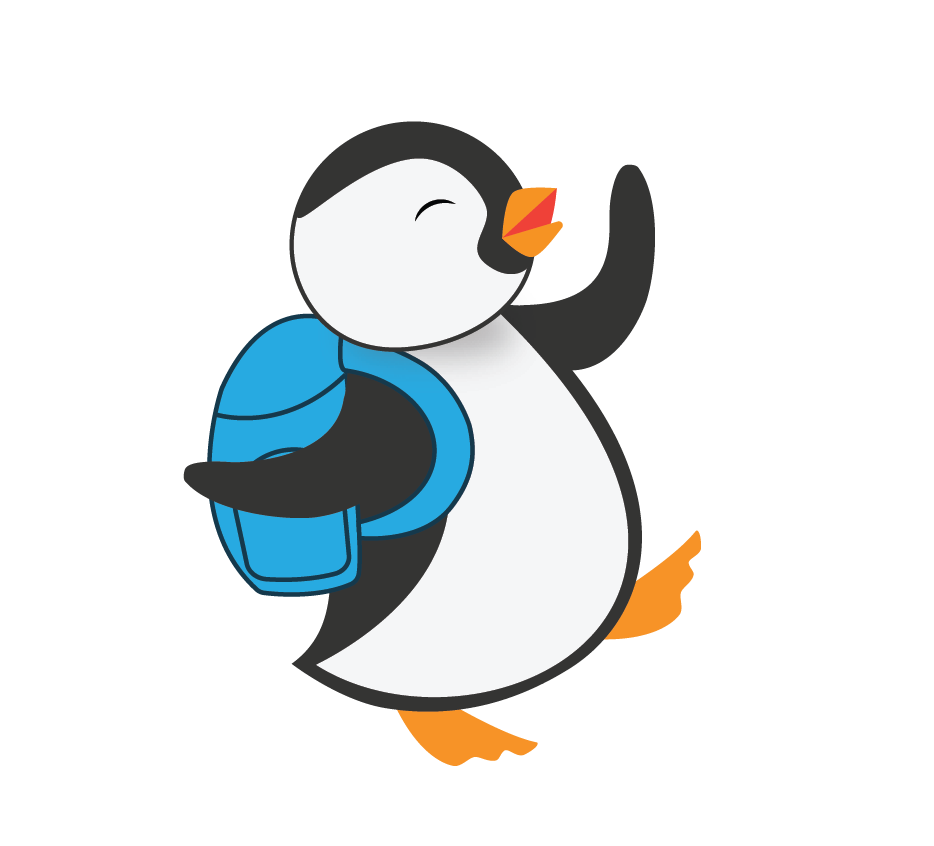 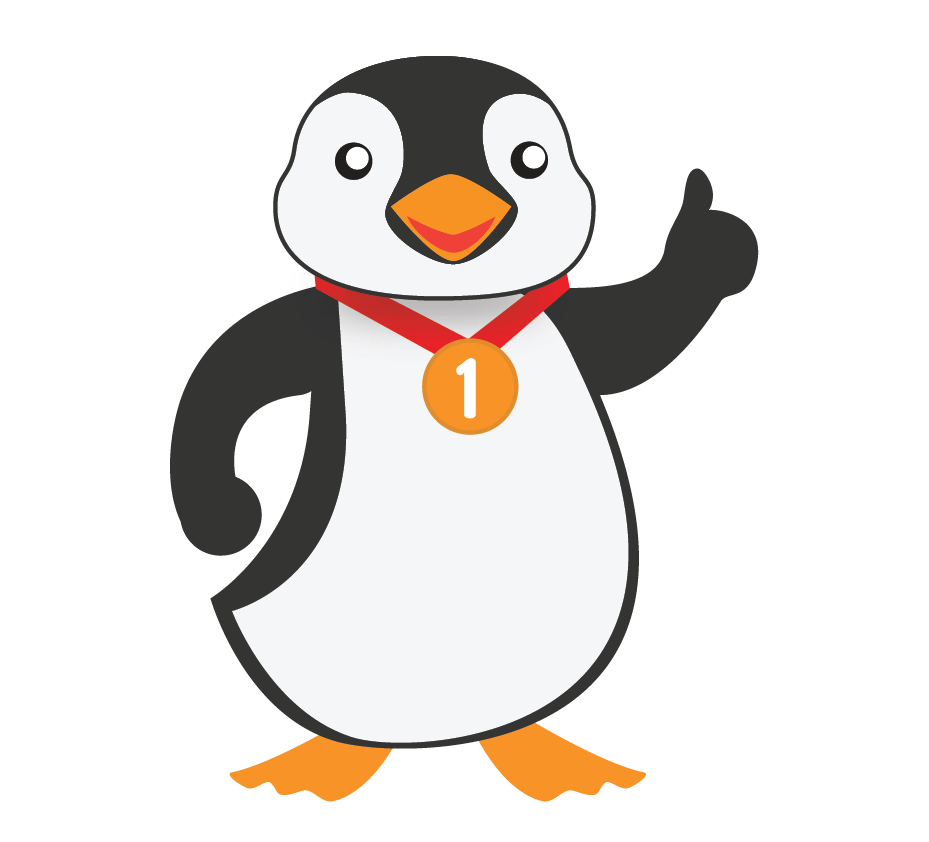 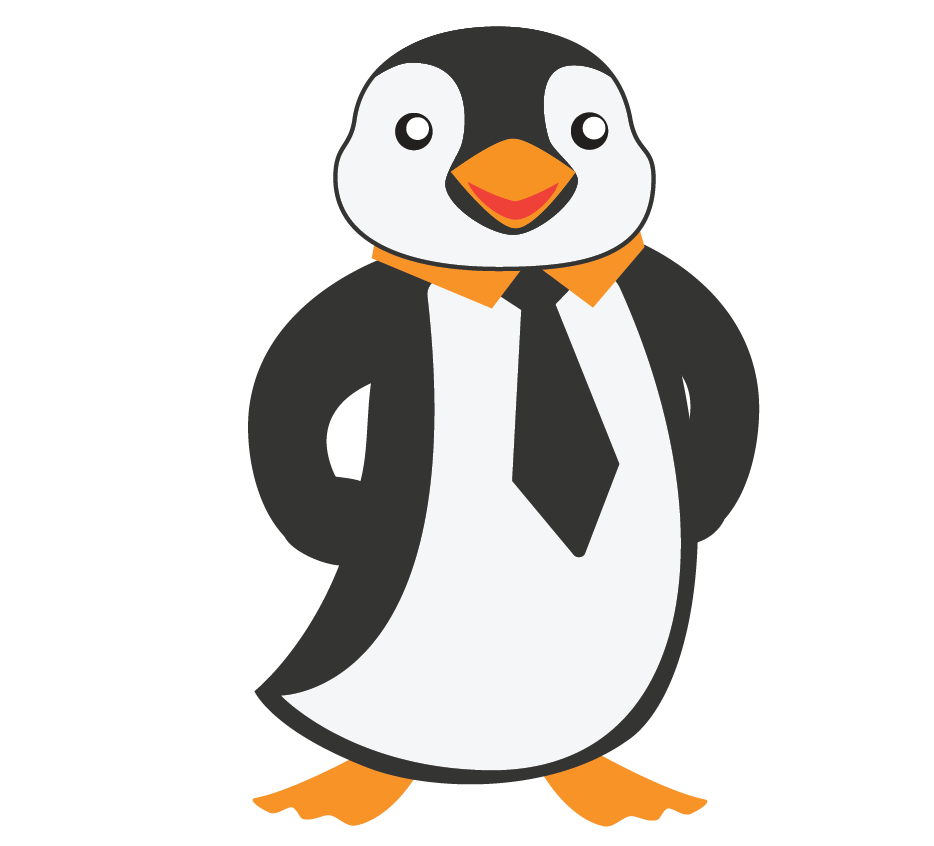 * Paid by the learning institution or the individual student
NDG Linux Courses
NDG Linux Essentials
Aligns to LPI Linux Essentials Professional Development Certificate
Designed to be a Full Semester Course
With lectures, content, labs and assessments
Sixteen (16) Chapters
Thirteen (13) Lab Exercises
4 Challenge Labs
Assessments
Chapter, Midterm and Final 
Languages: English
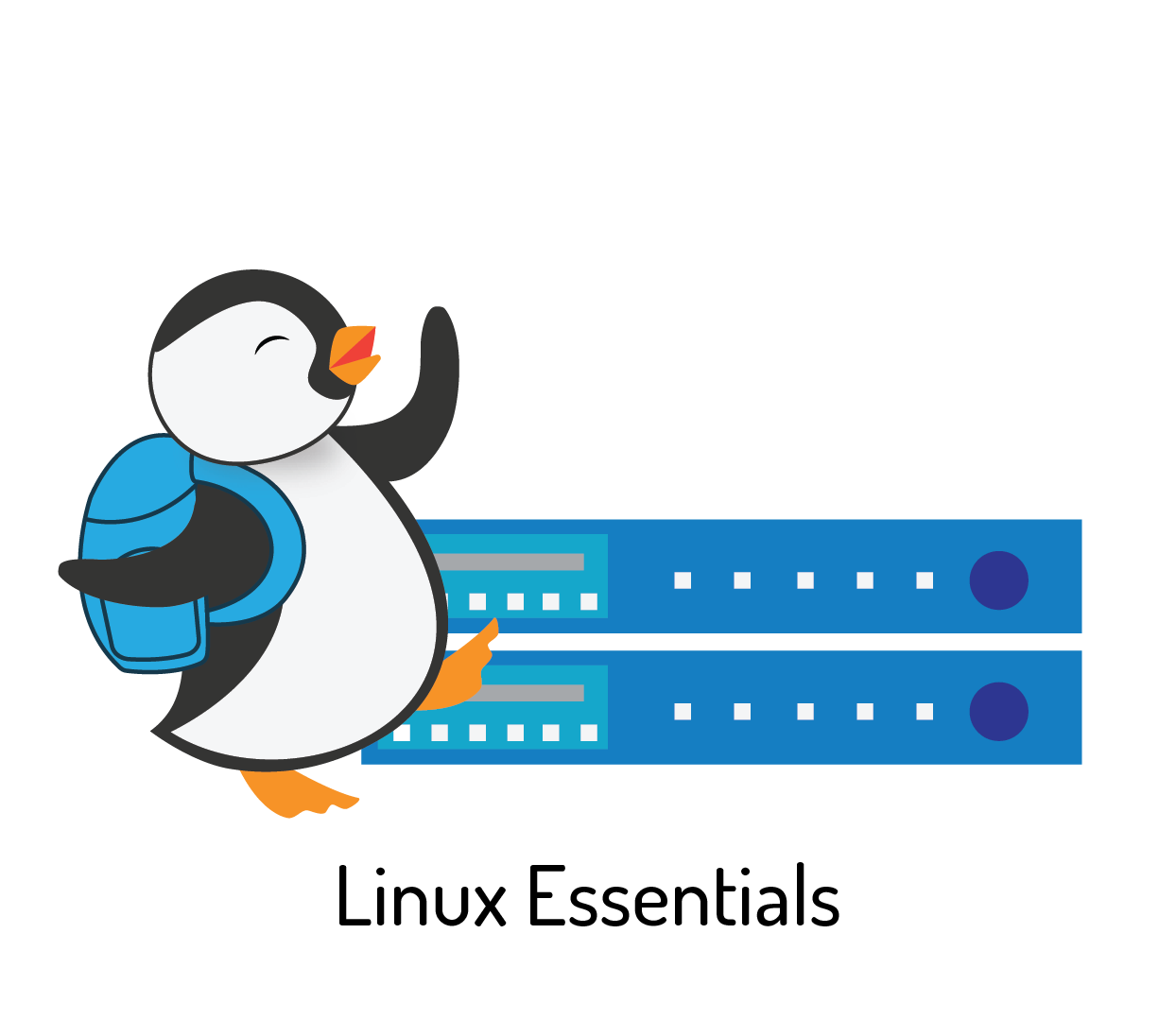 NDG Linux Essentials
Aligns to LPI Linux Essentials Professional Development Certificate
Designed to be a Full Semester Course
With lectures, content, labs and assessments
Sixteen (16) Chapters
Thirteen (13) Lab Exercises
4 Challenge Labs
Assessments
Chapter, Midterm and Final 
Languages: English
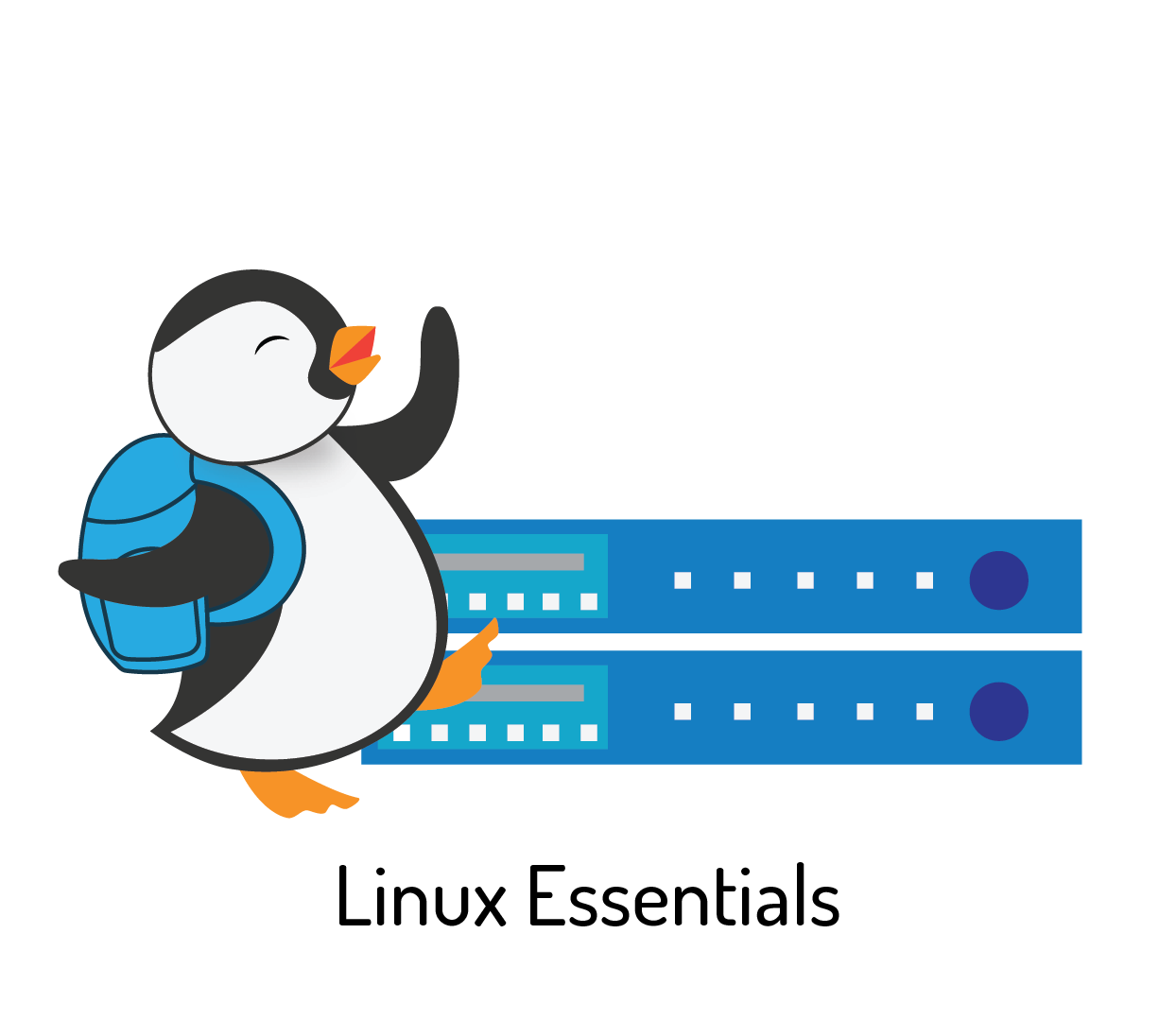 NDG Linux I
Aligns to LPI LPIC-1 (Exam 1 of 2)
Designed to be a Full Semester Course
With lectures, content, labs and assessments
Higher level of rigor than Linux Essentials
27 chapters
24 lab exercises
Assessments
Chapter, Midterm and Final 
Languages: English
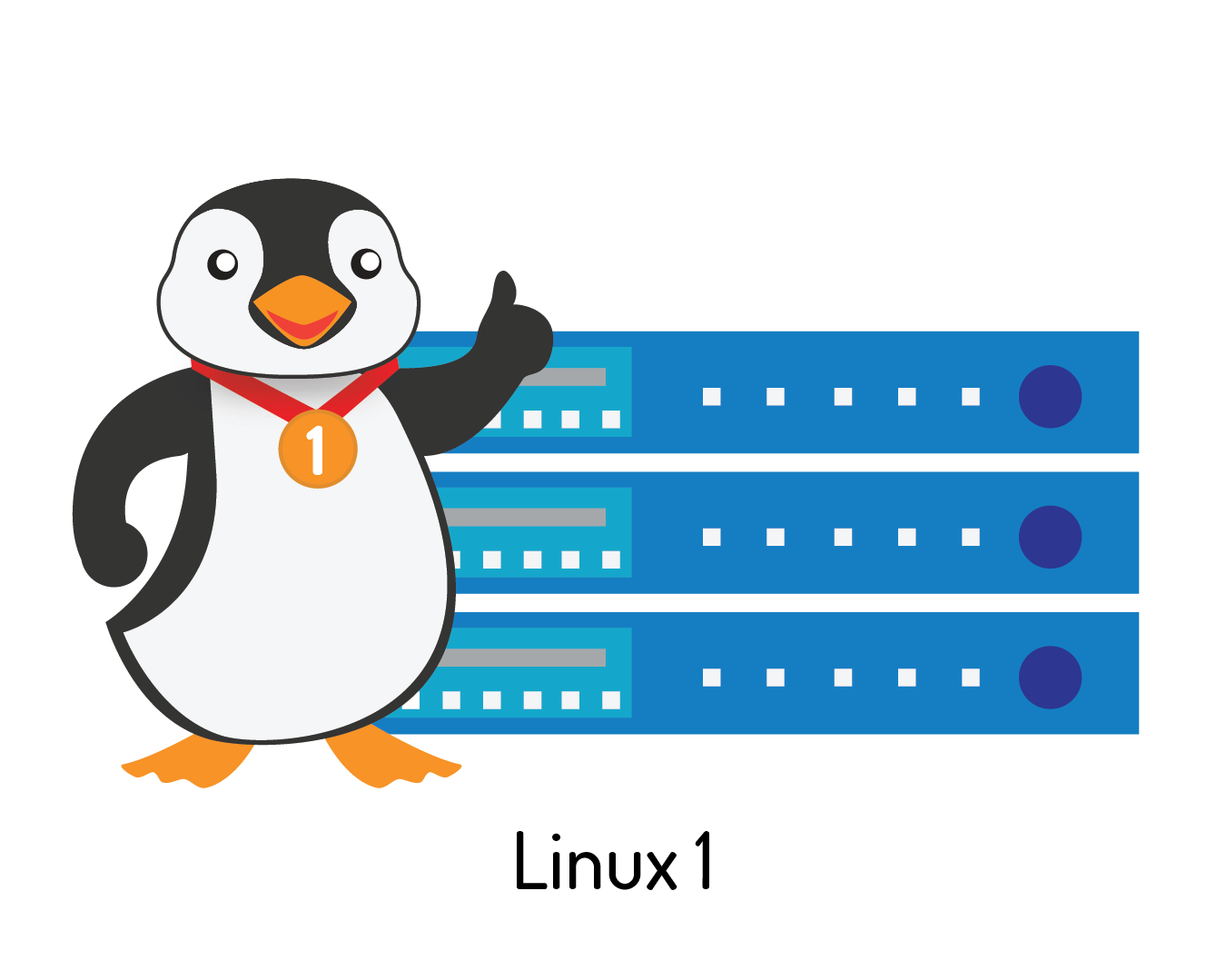 NDG Linux II
Aligns to LPI LPIC-1 (Exam 2 of 2)
Designed to be a Full Semester Course
With lectures, content, labs and assessments
19 chapters
19 lab exercises
Assessments
Chapter, Midterm and Final 
Languages: English
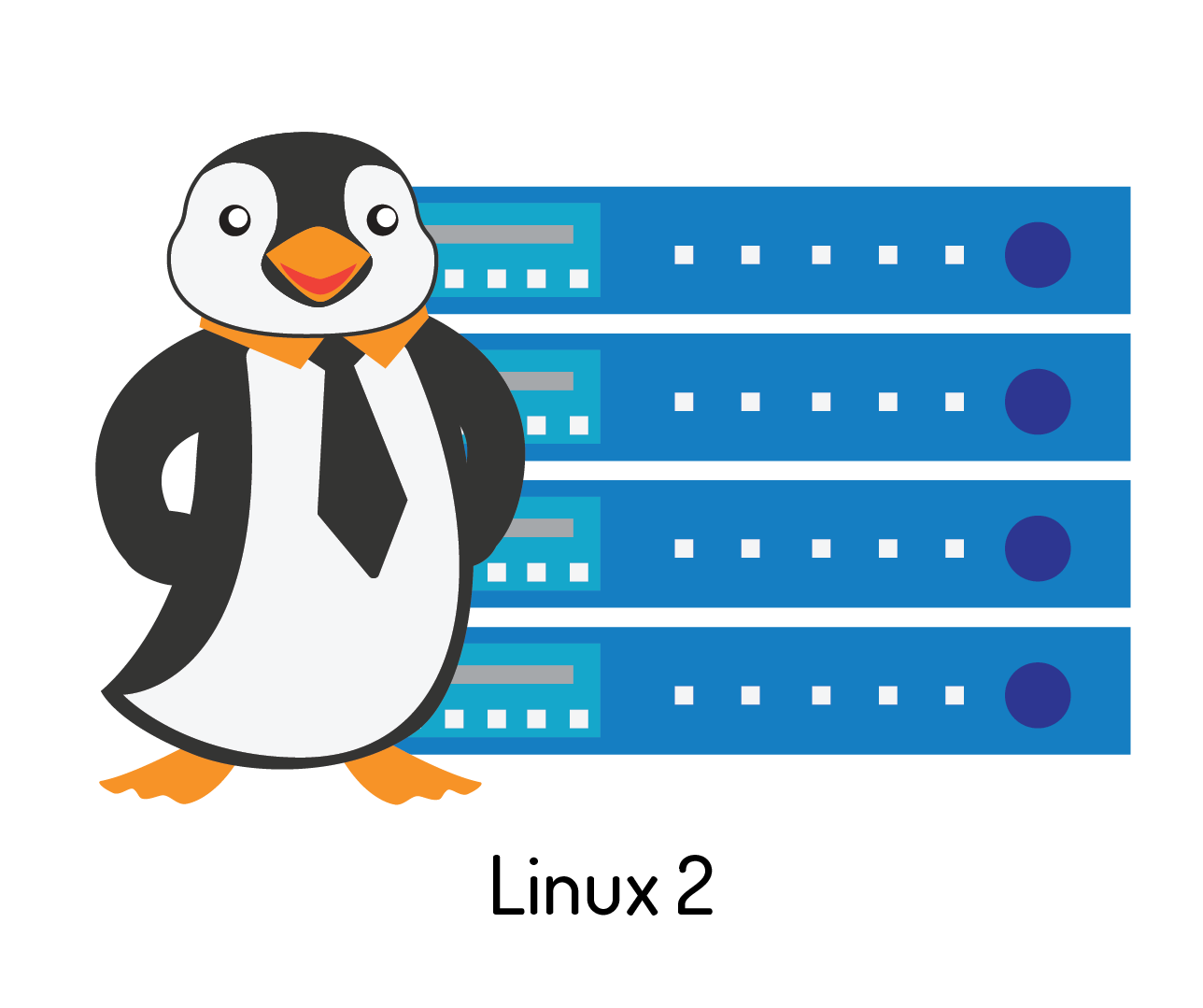 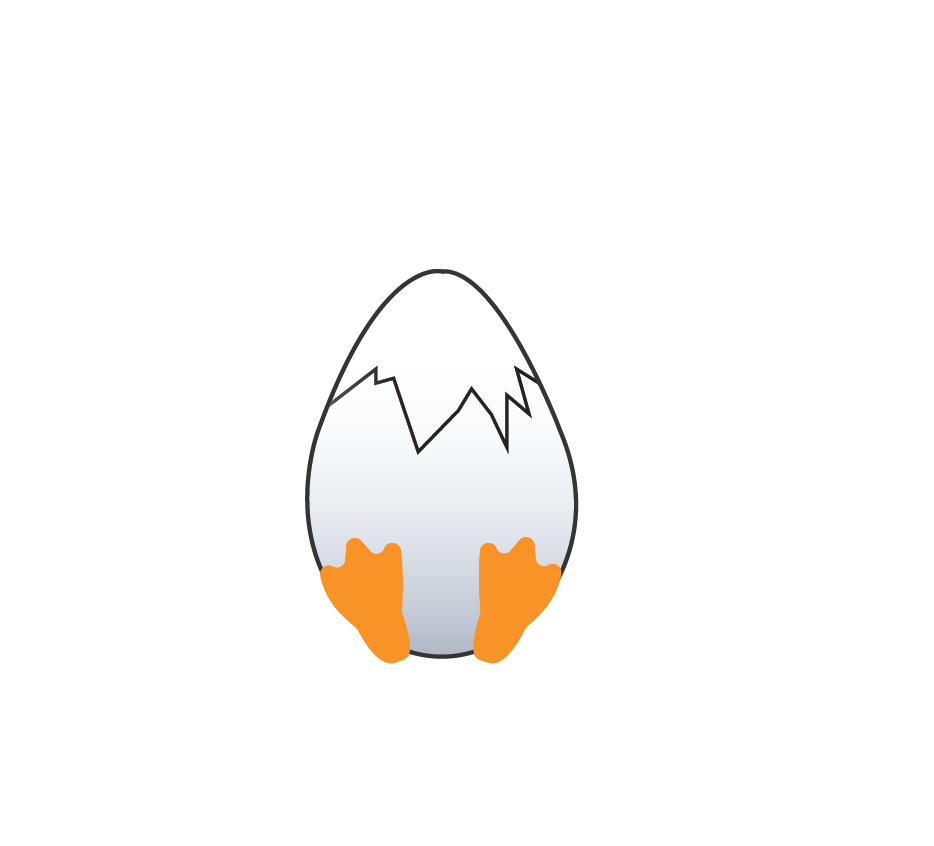 NDG Linux Unhatched
Aligned to CompTIA A+
6-8 Hours
1 Chapter
1 Assessment
Linux Starting Point
Languages: English, Spanish
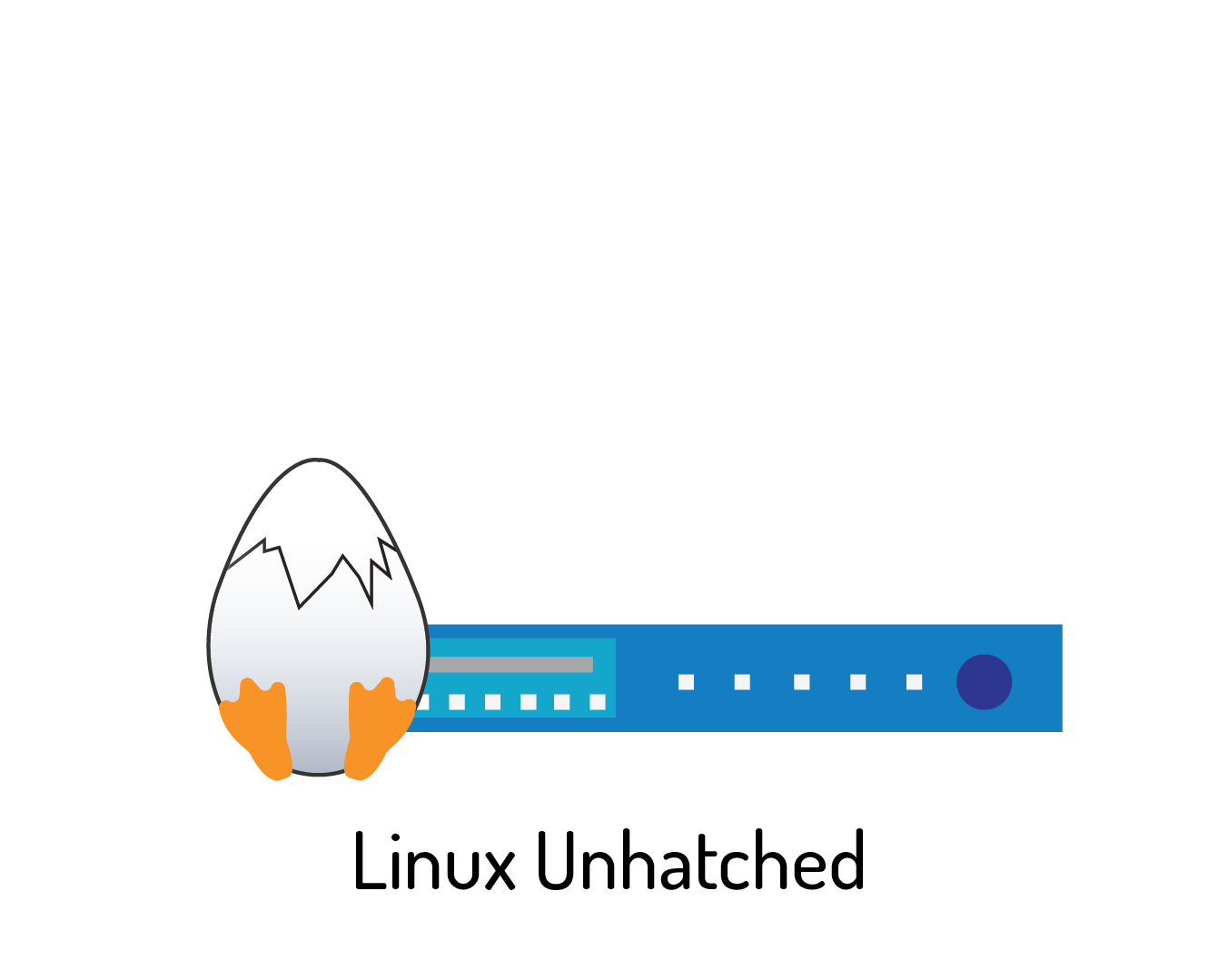 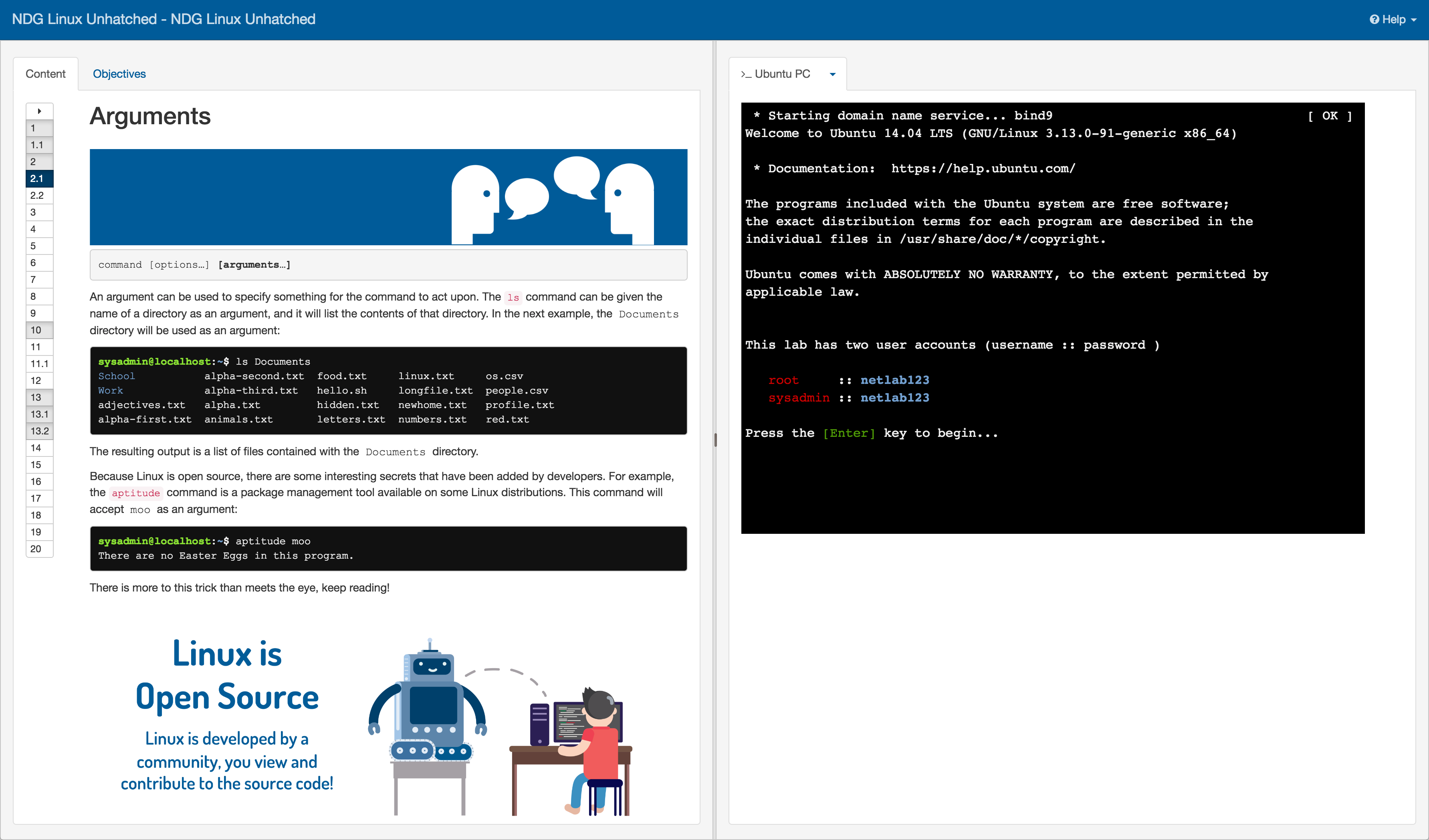 Free, 8 hour module to teach basics of Linux aligned to A+ certification.
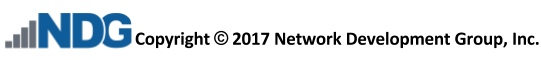 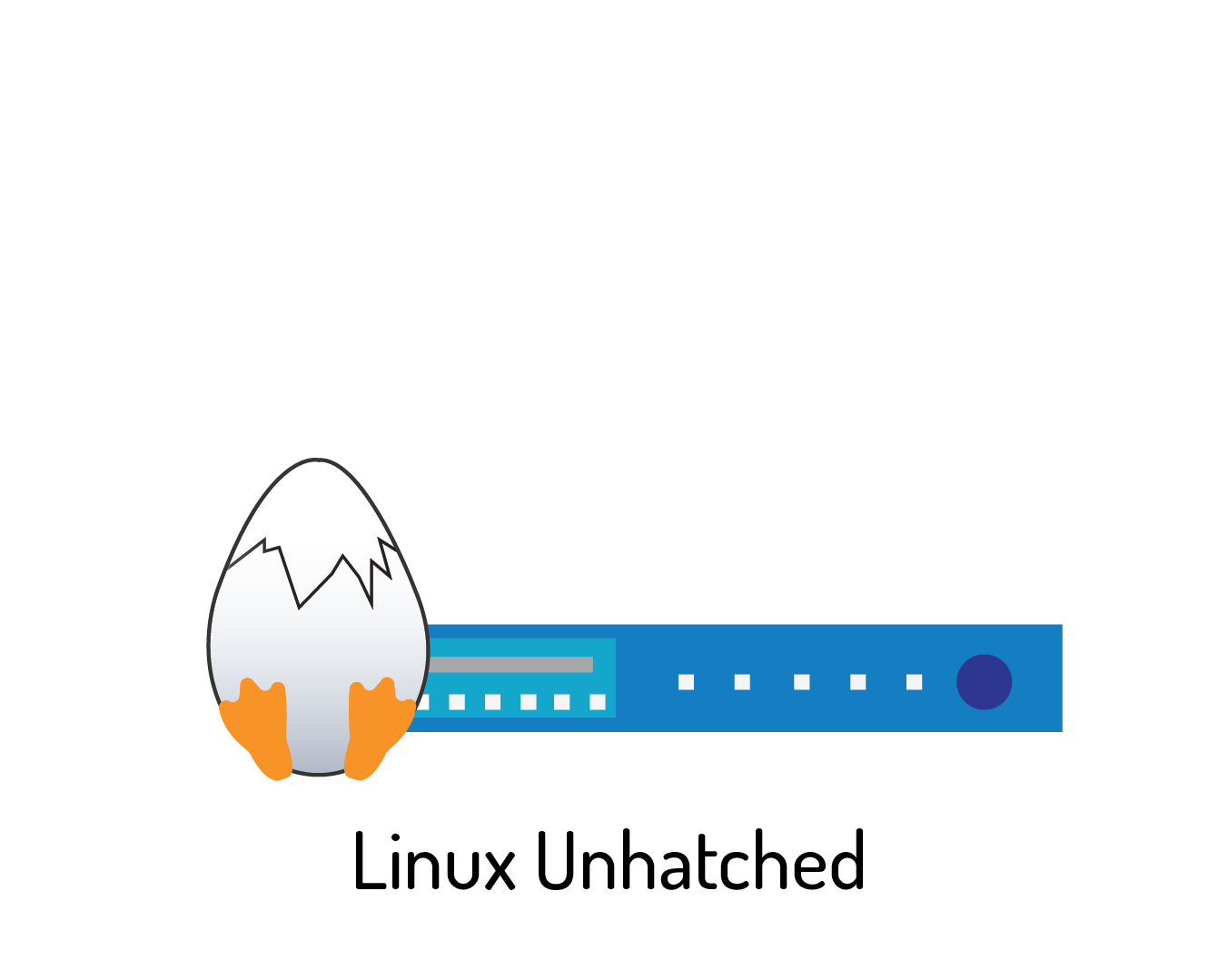 What’s covered on the CompTIA A+ 900 series?
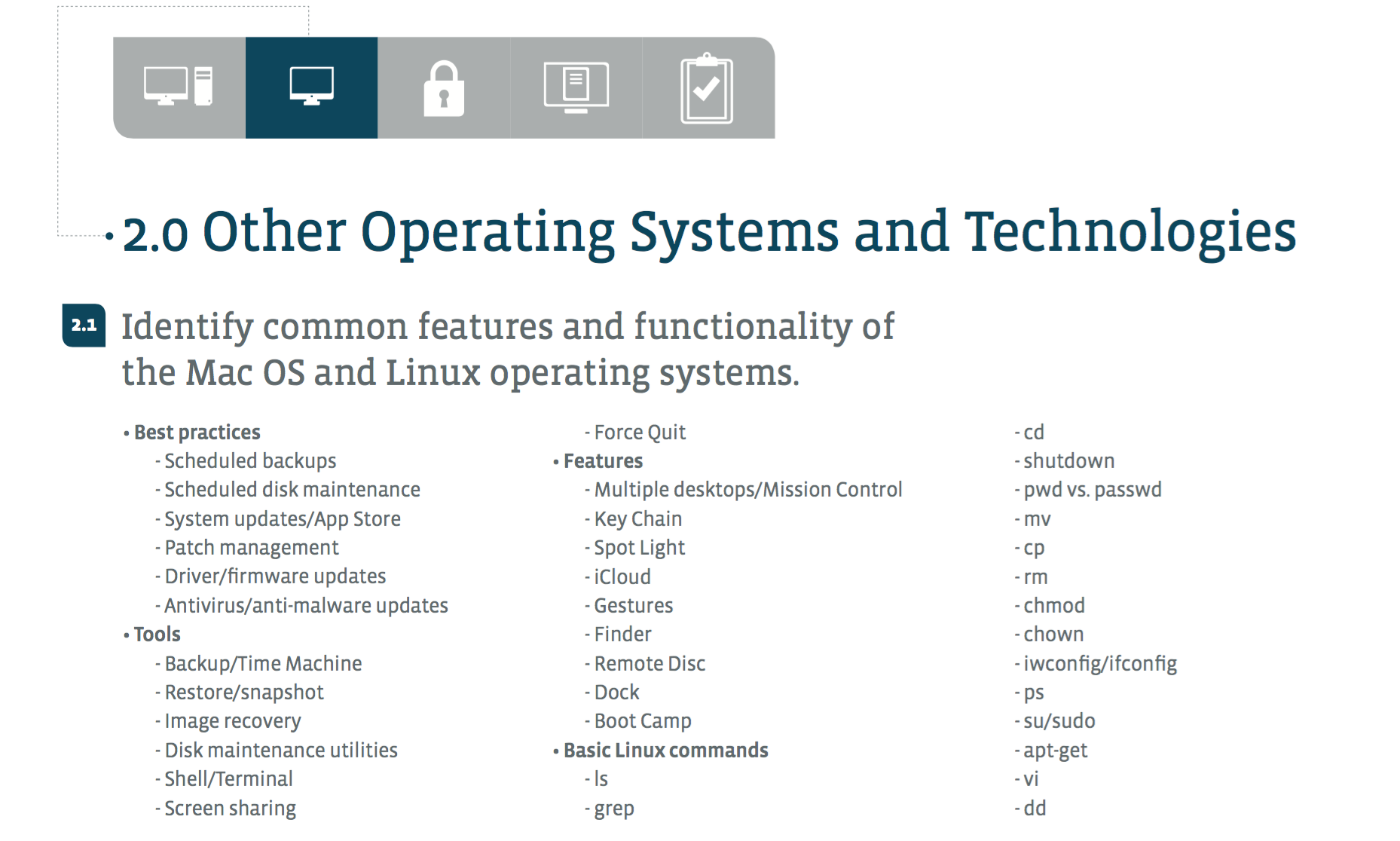 Basic Linux Commands 
ls
grep 
cd
shutdown
pwd 
passwd
mv
Cp
rm
chmod
chown
iwconfig/ifconfig  
ps
su/sudo
apt-get
vi
dd
Available in Cisco Networking Academy
Translation First Steps
Spanish Translation – First Steps
Linux Unhatched – Spanish Trial
Designed for Feedback
Working with American Digital
Next Steps:
Linux Essentials – Spanish
How do we scale?
NDG Linux Unhatched Disponible en Español https://www.netacad.com/es/courses/ndg-linux-unhatched/
NDG Linux Essentials Demo en Españolhttps://www.netacad.com/es/self-enroll/
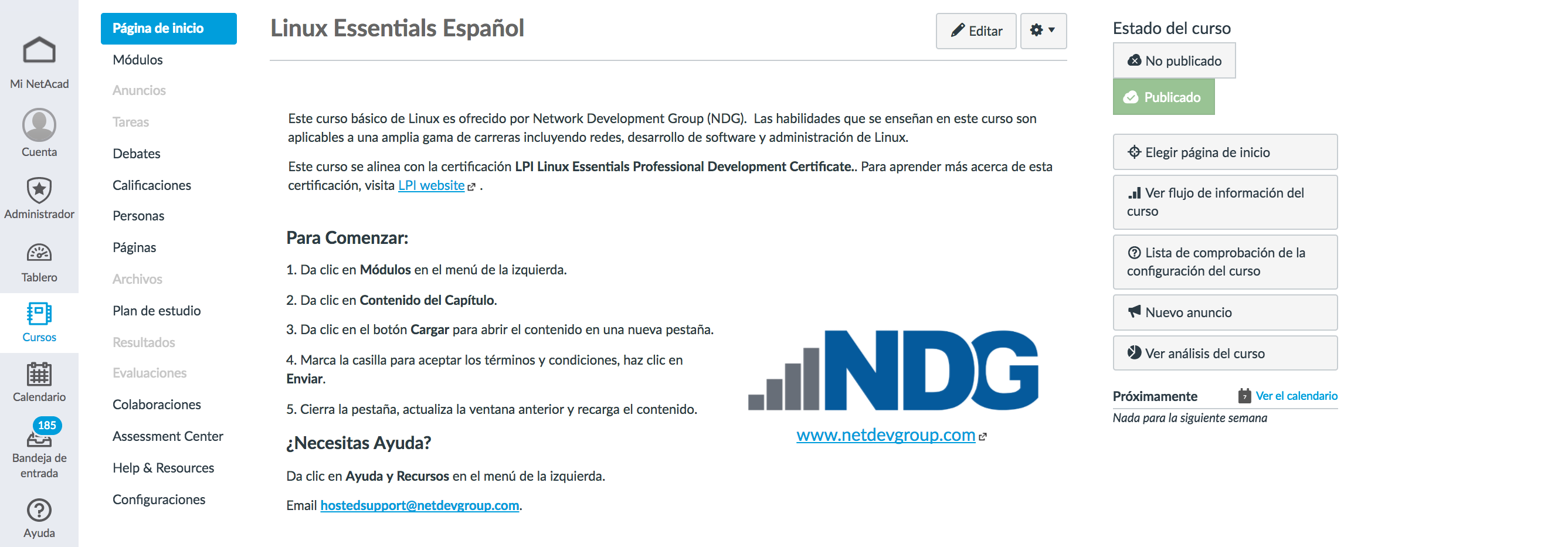 Muchas GraciasObrigadaThank You